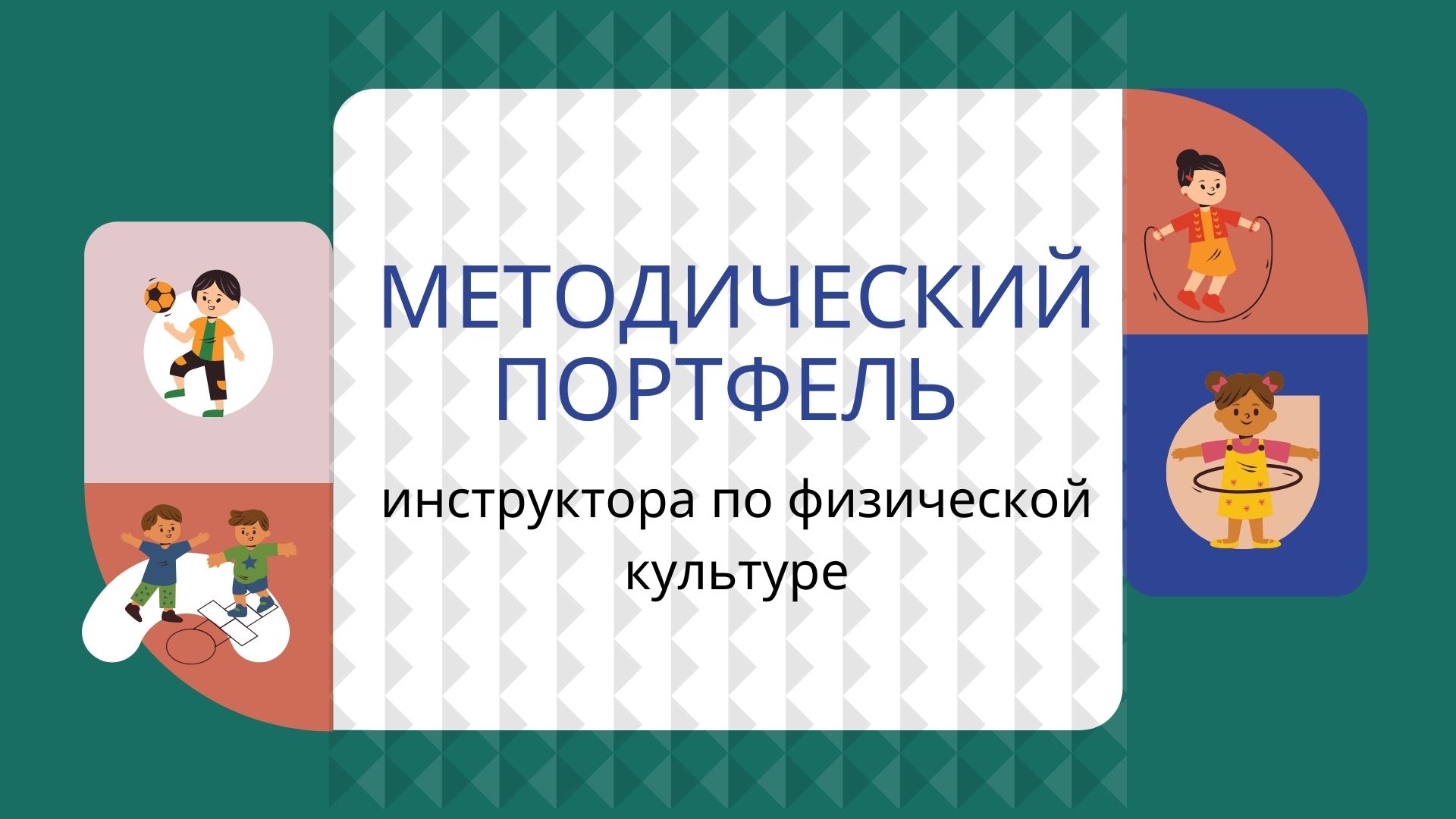 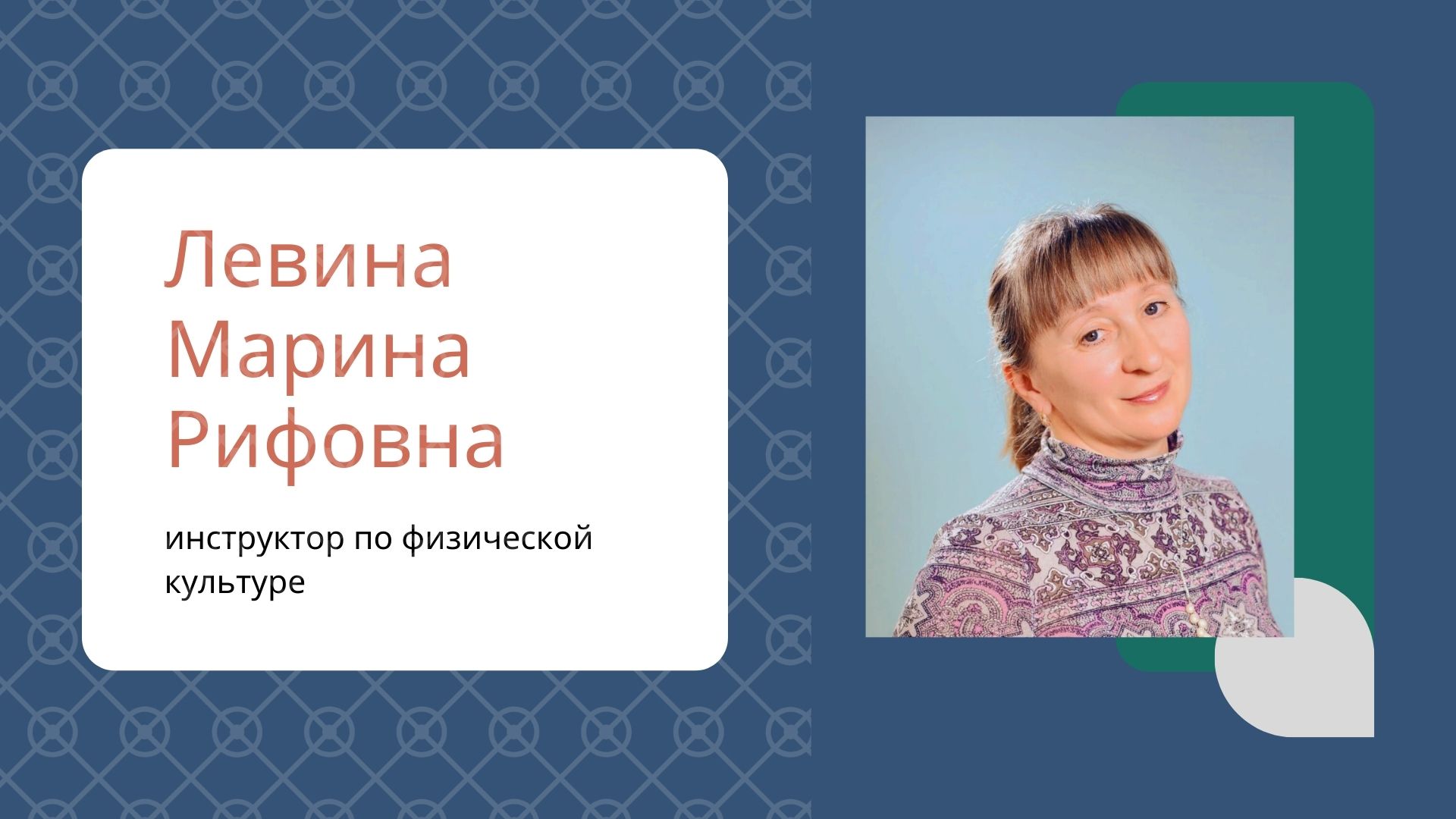 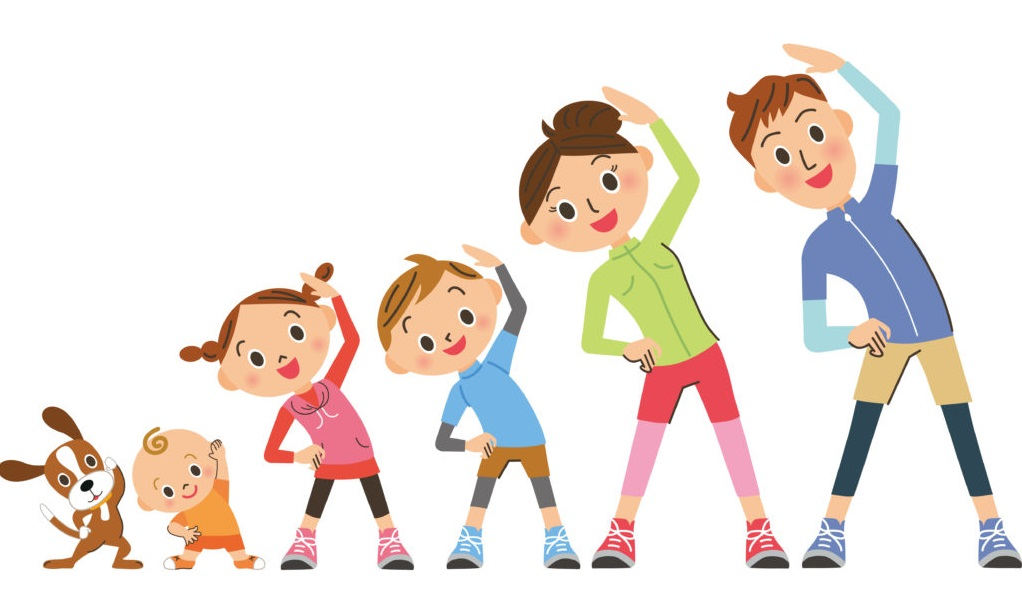 ФИЗКУЛЬТУРНО-ОЗДОРОВИТЕЛЬНАЯ 
РАБОТА В ДОУ С УЧАСТИЕМ РОДИТЕЛЕЙ
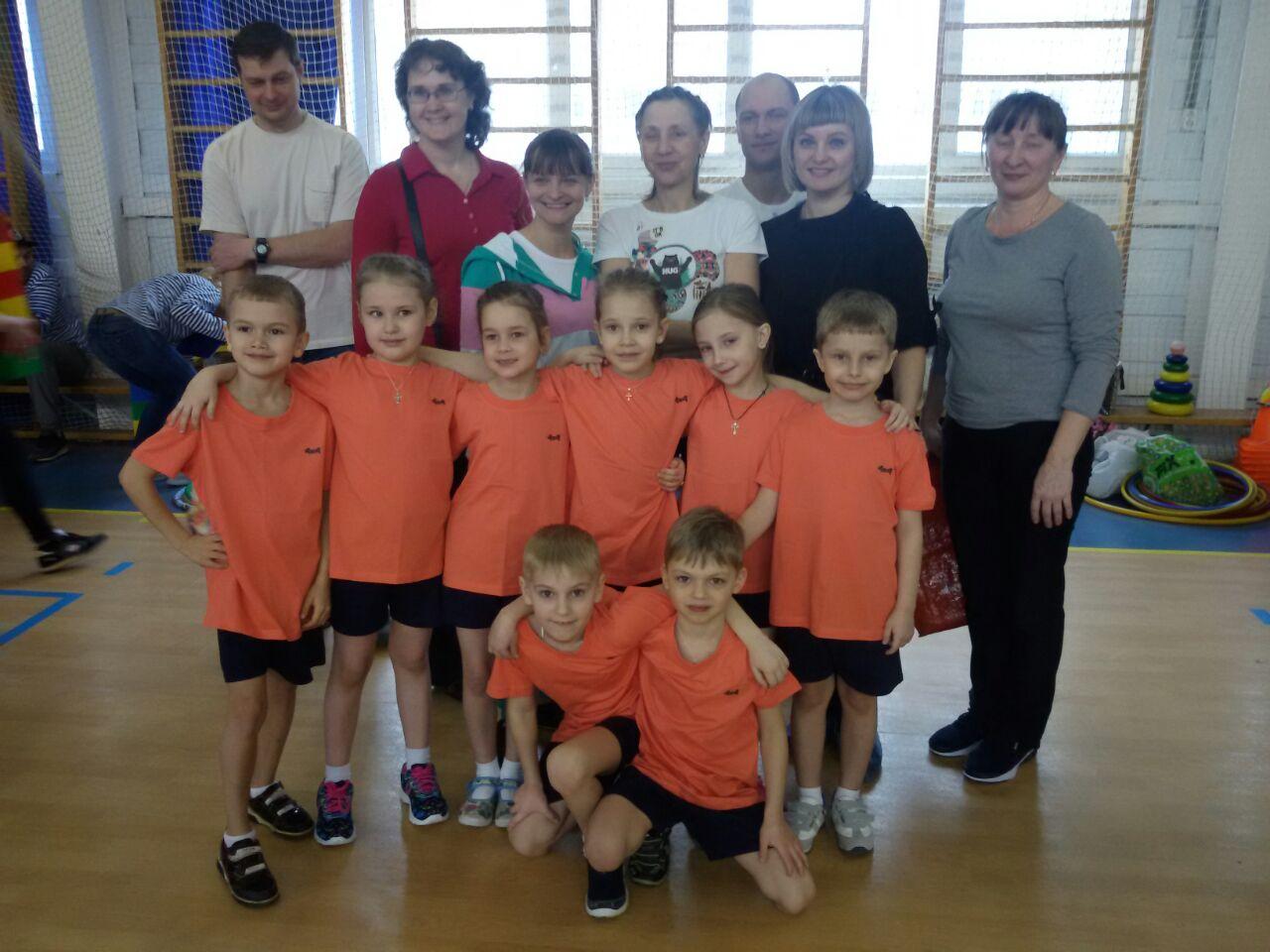 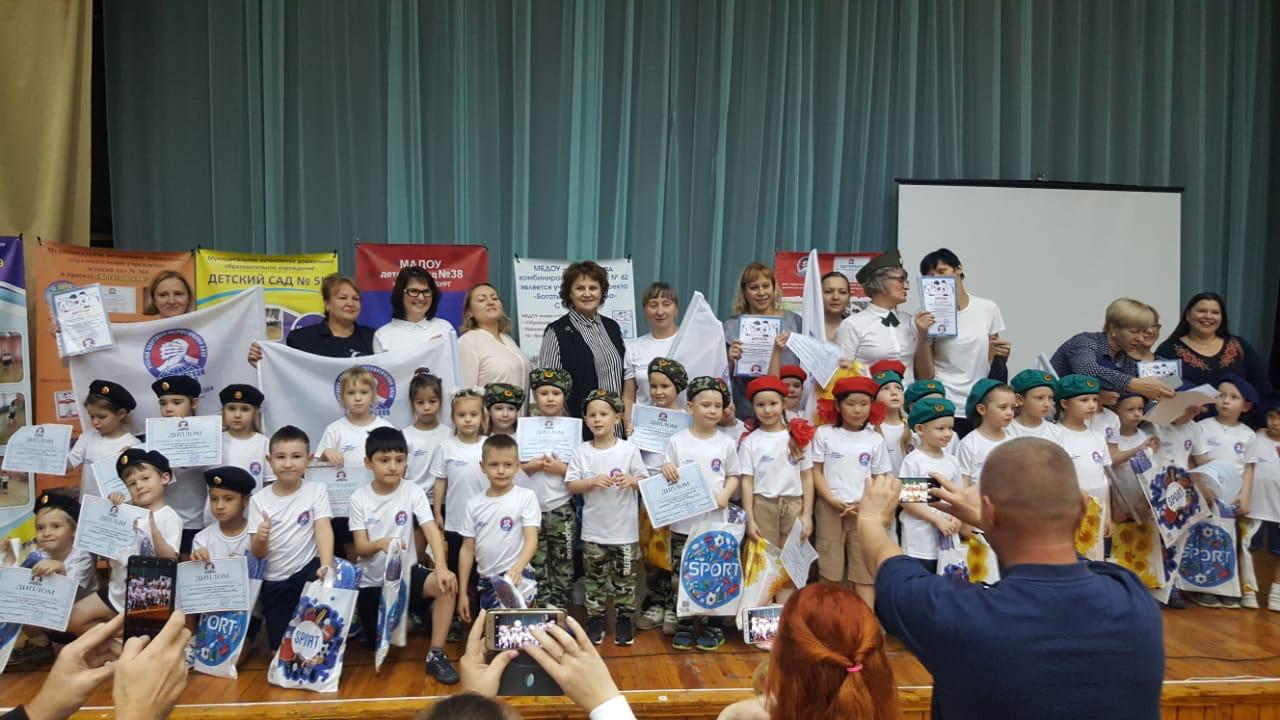 ФЕСТИВАЛЬ ЗДОРОВЬЯ
УЧЕБНАЯ СПОРТИВНО-ПАТРИОТИЧЕСКАЯ БАЗА «БОГАТЫРСКАЯ ЗАСТАВА».
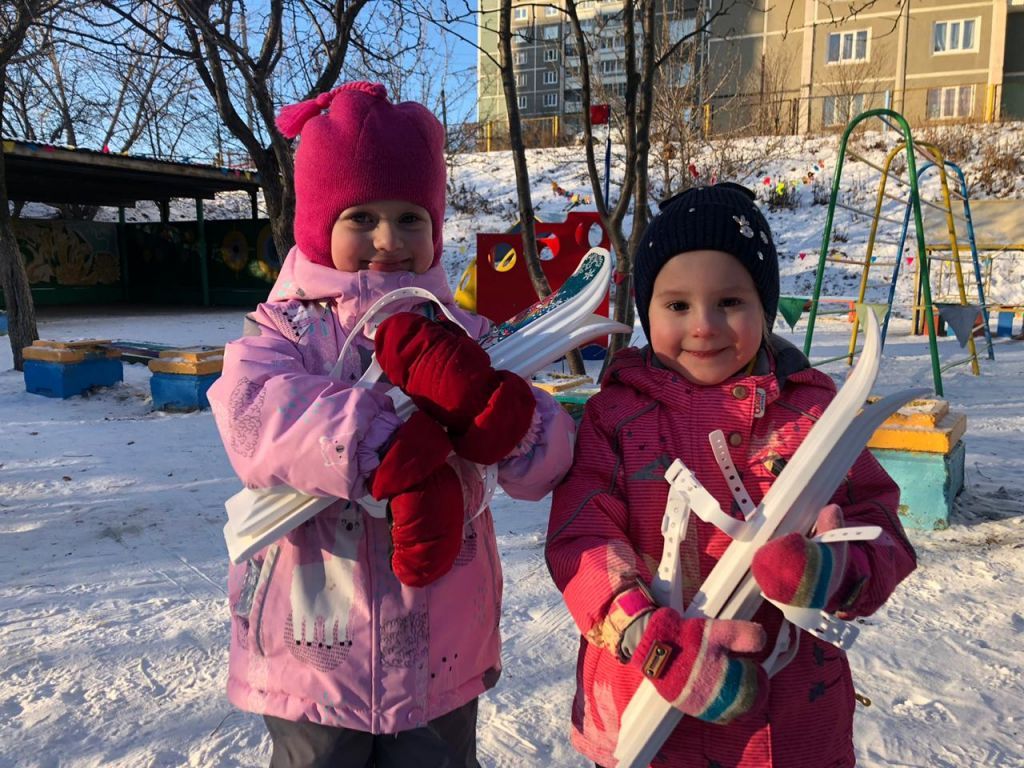 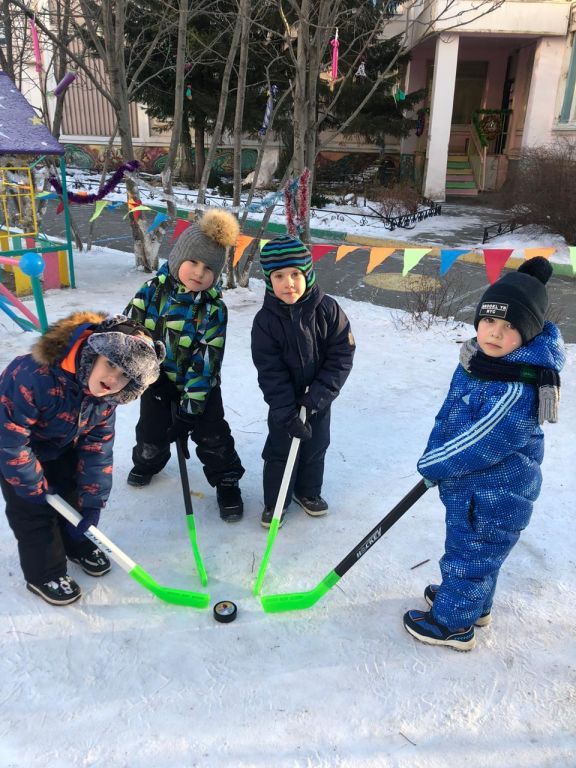 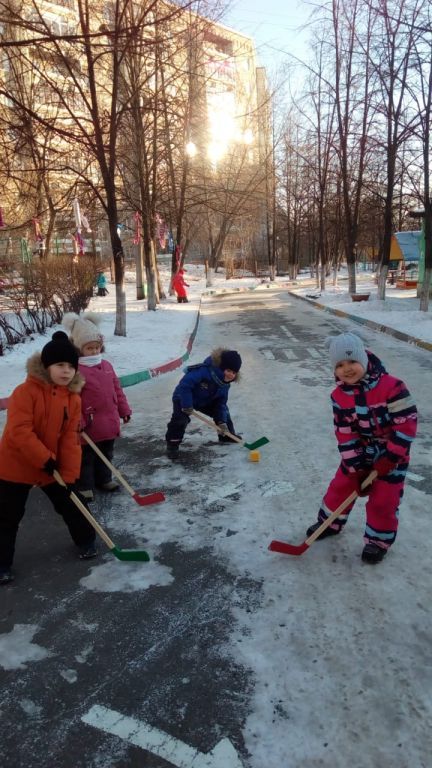 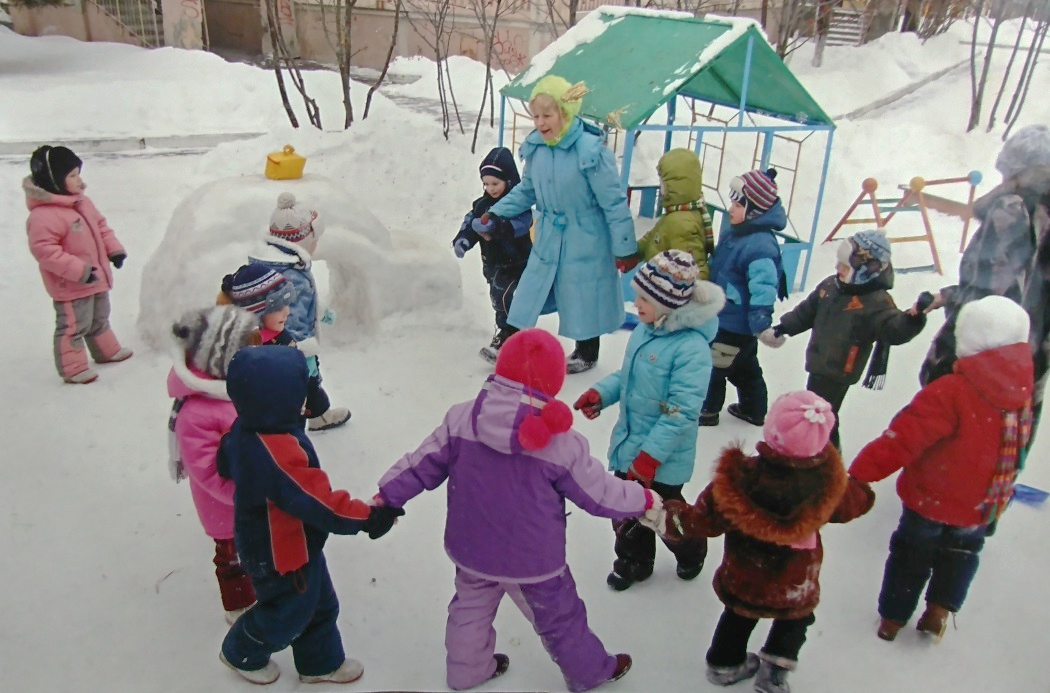 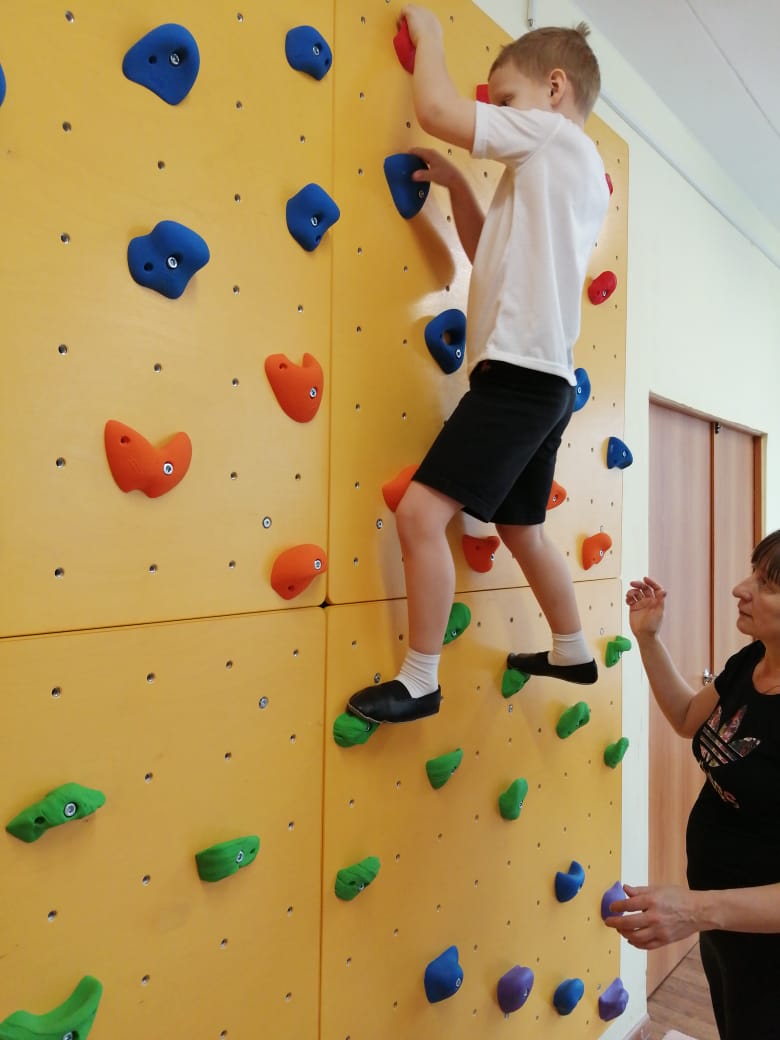 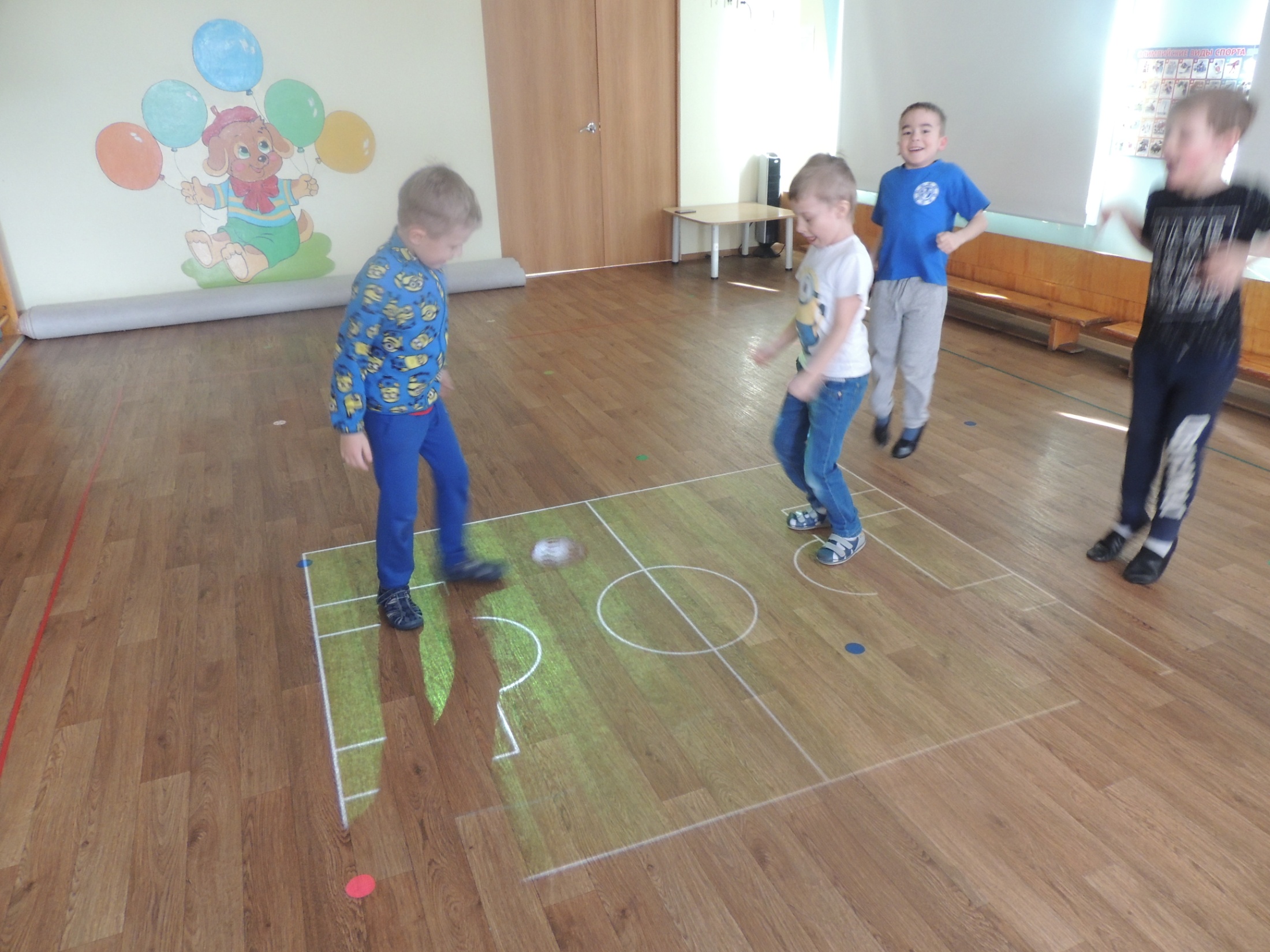 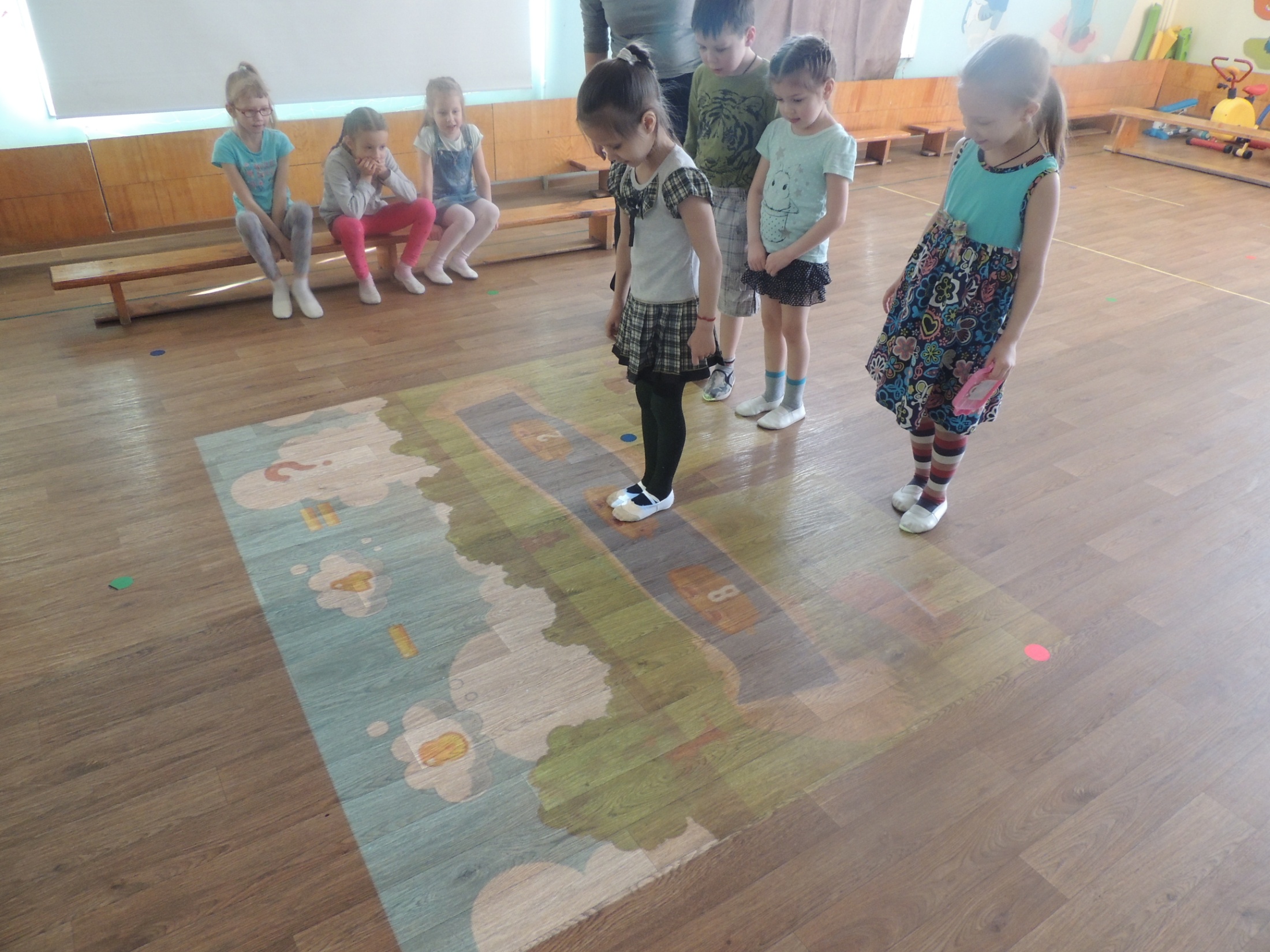 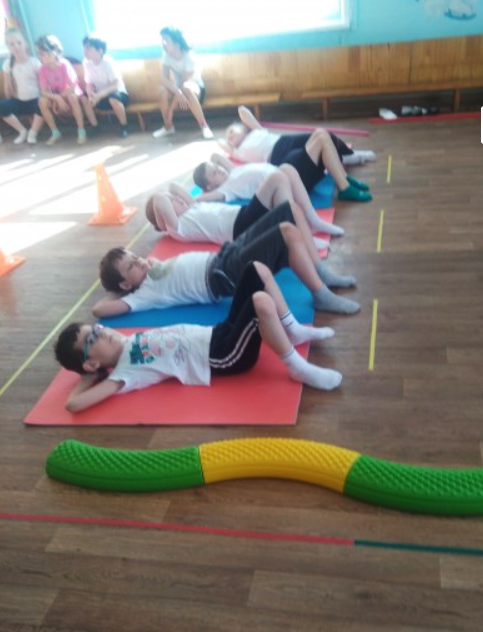 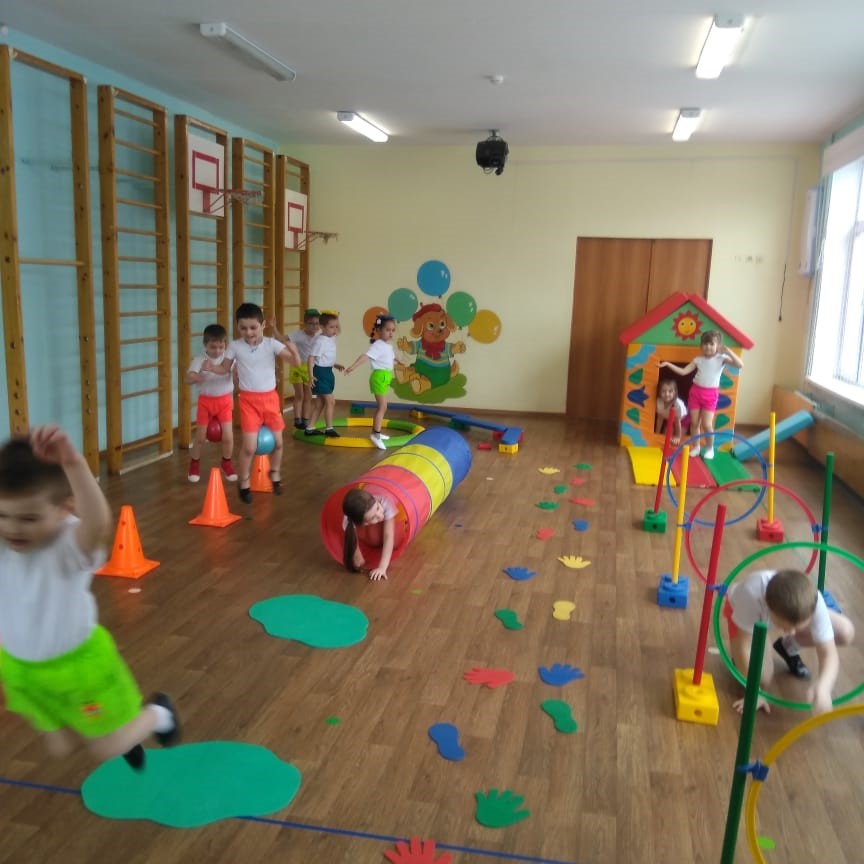 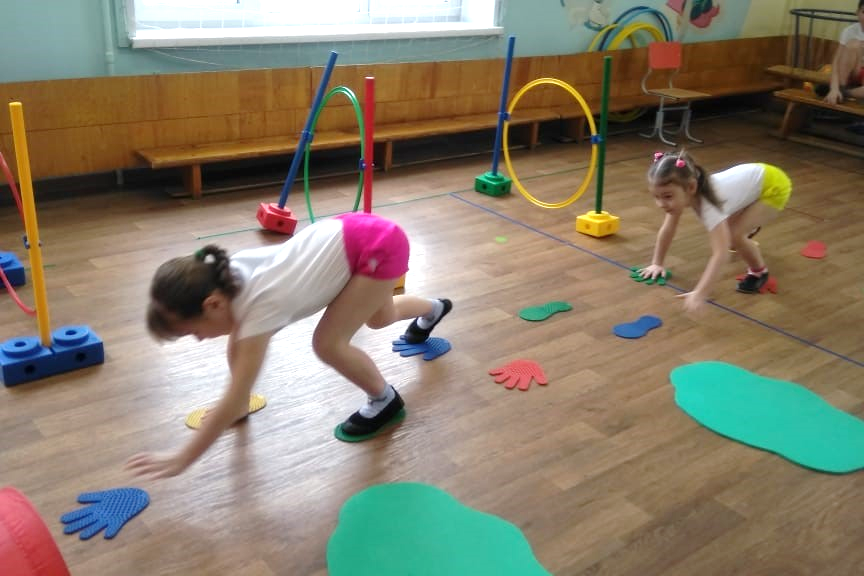 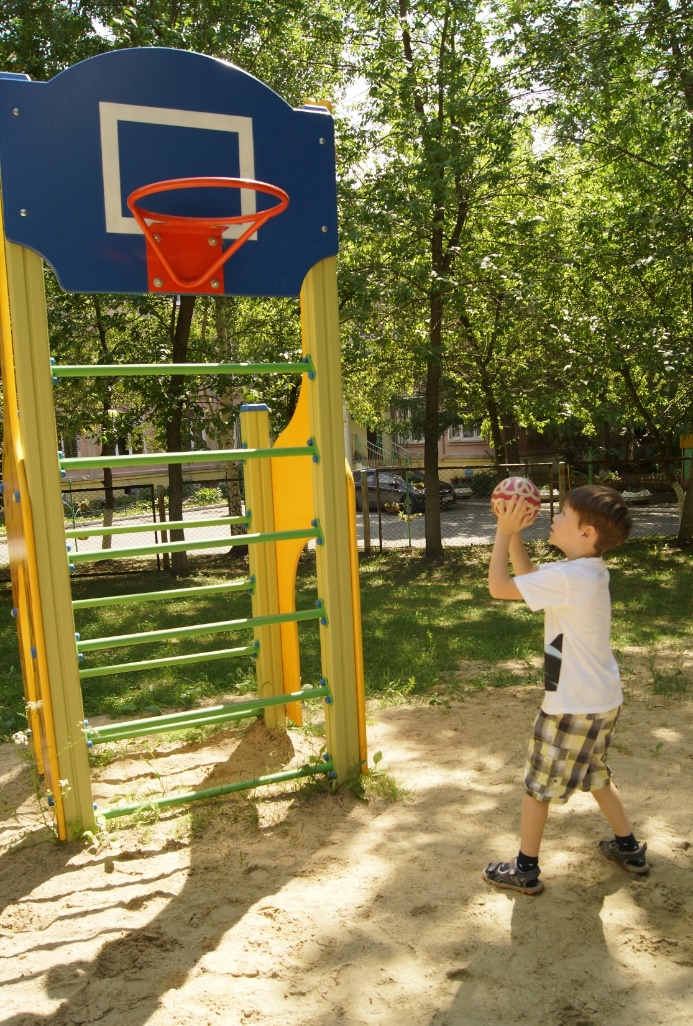 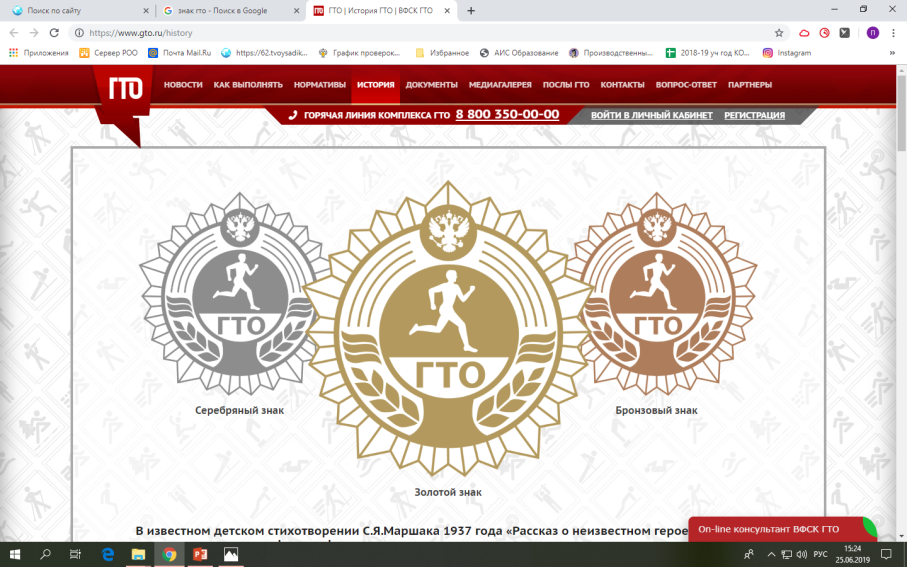 МБДОУ № 62 стремится способствовать повышению эффективности использования возможностей физической культуры в укреплении здоровья, гармоничном и всестороннем развитии личности, воспитании патриотизма, а следовательно оказывает поддержку в реализации задач Всероссийского физкультурно-спортивного комплекса "Готов к труду и обороне" (ГТО) путем создания прекрасных условий для отработки техники основных общеукрепляющих упражнений.
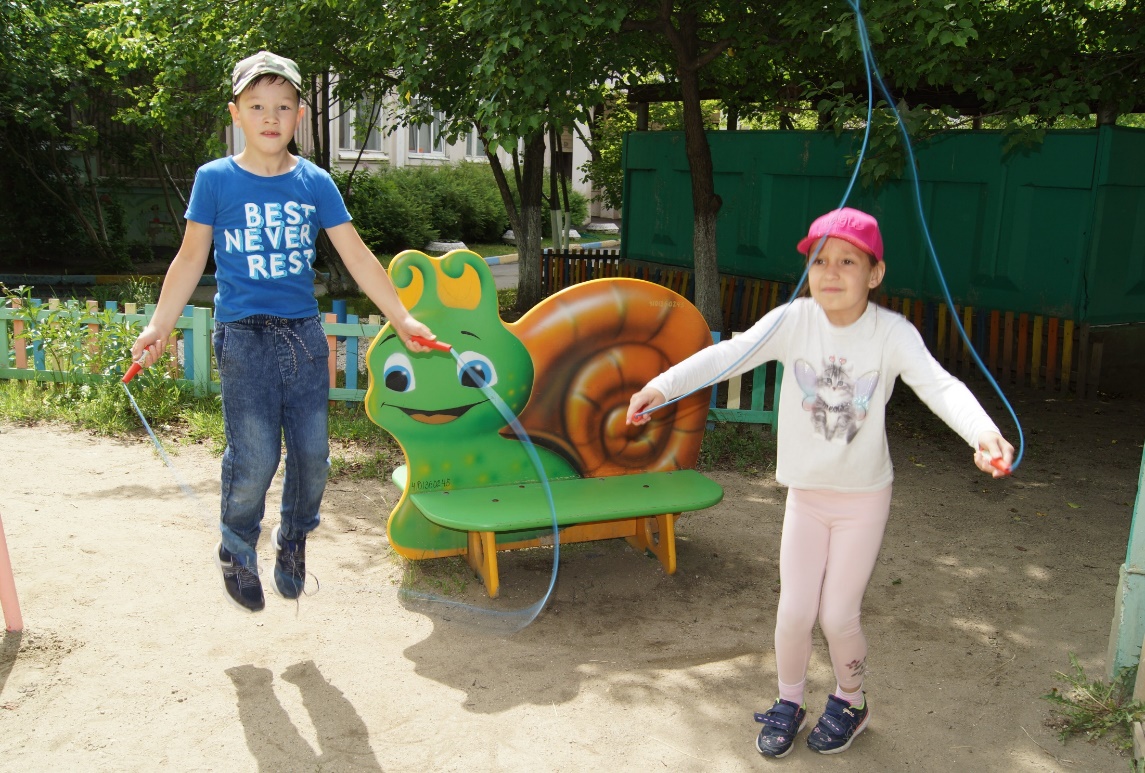 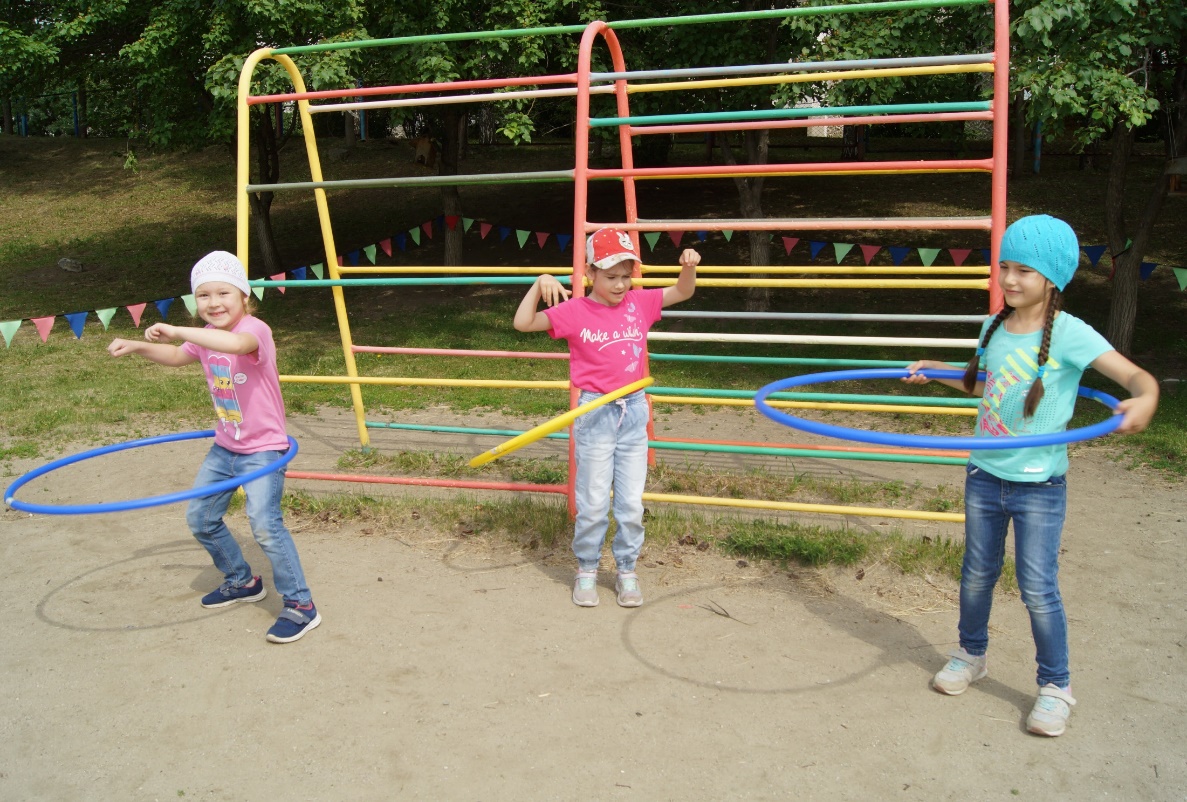 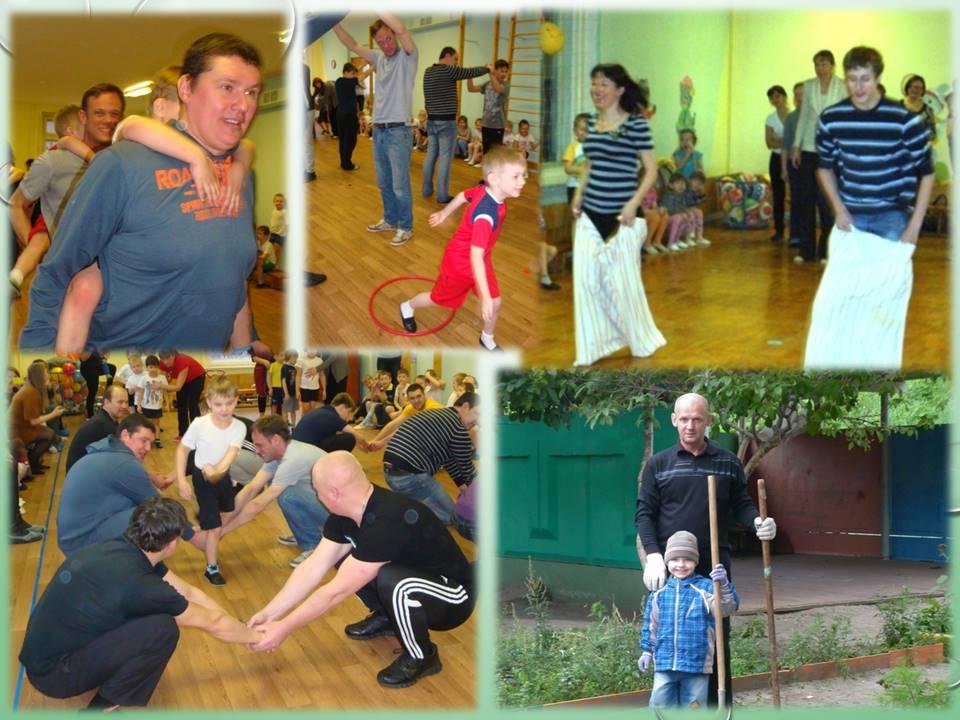 ВЗАИМОДЕЙСТВИЕ С РОДИТЕЛЯМИ
02
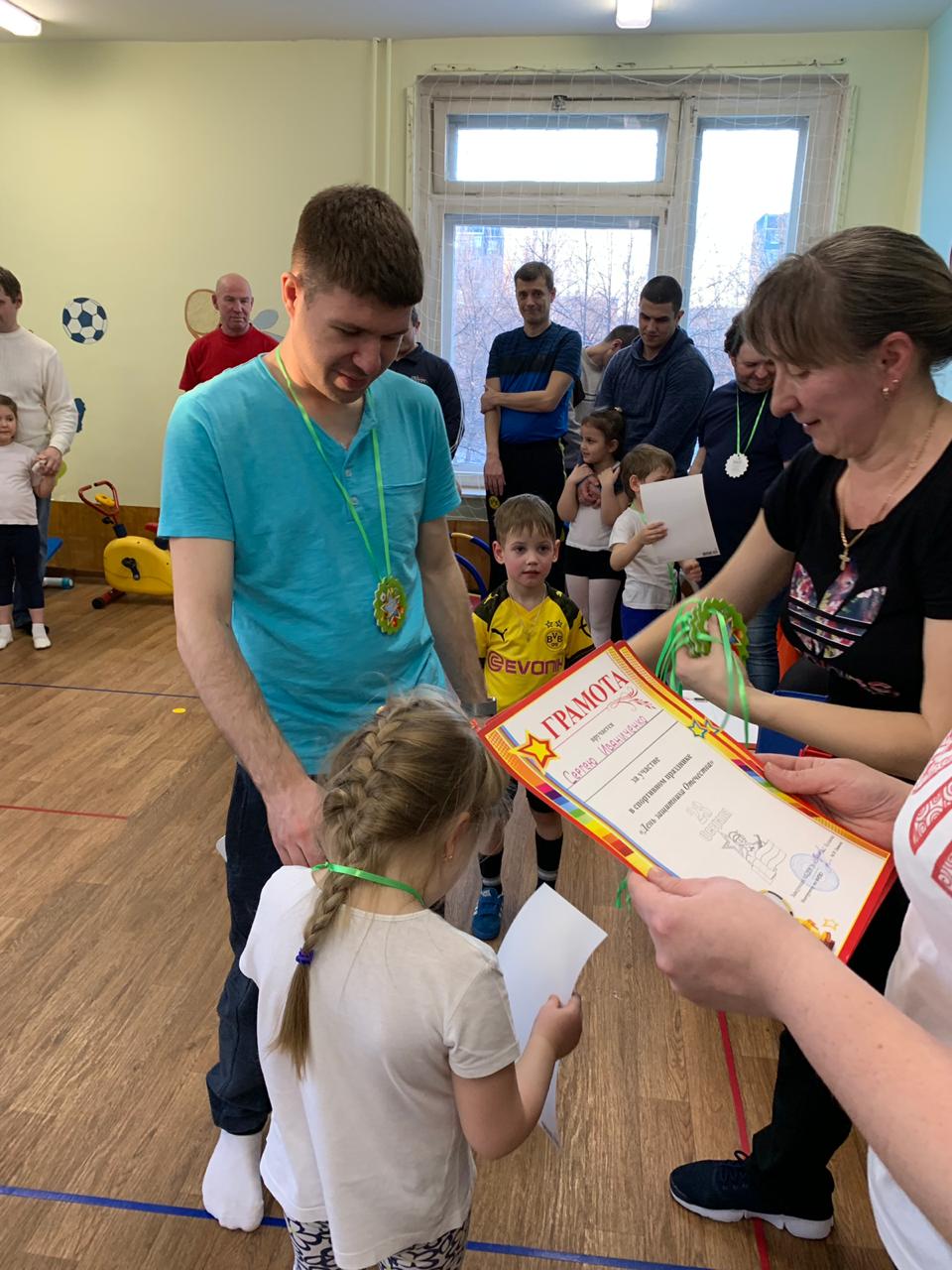 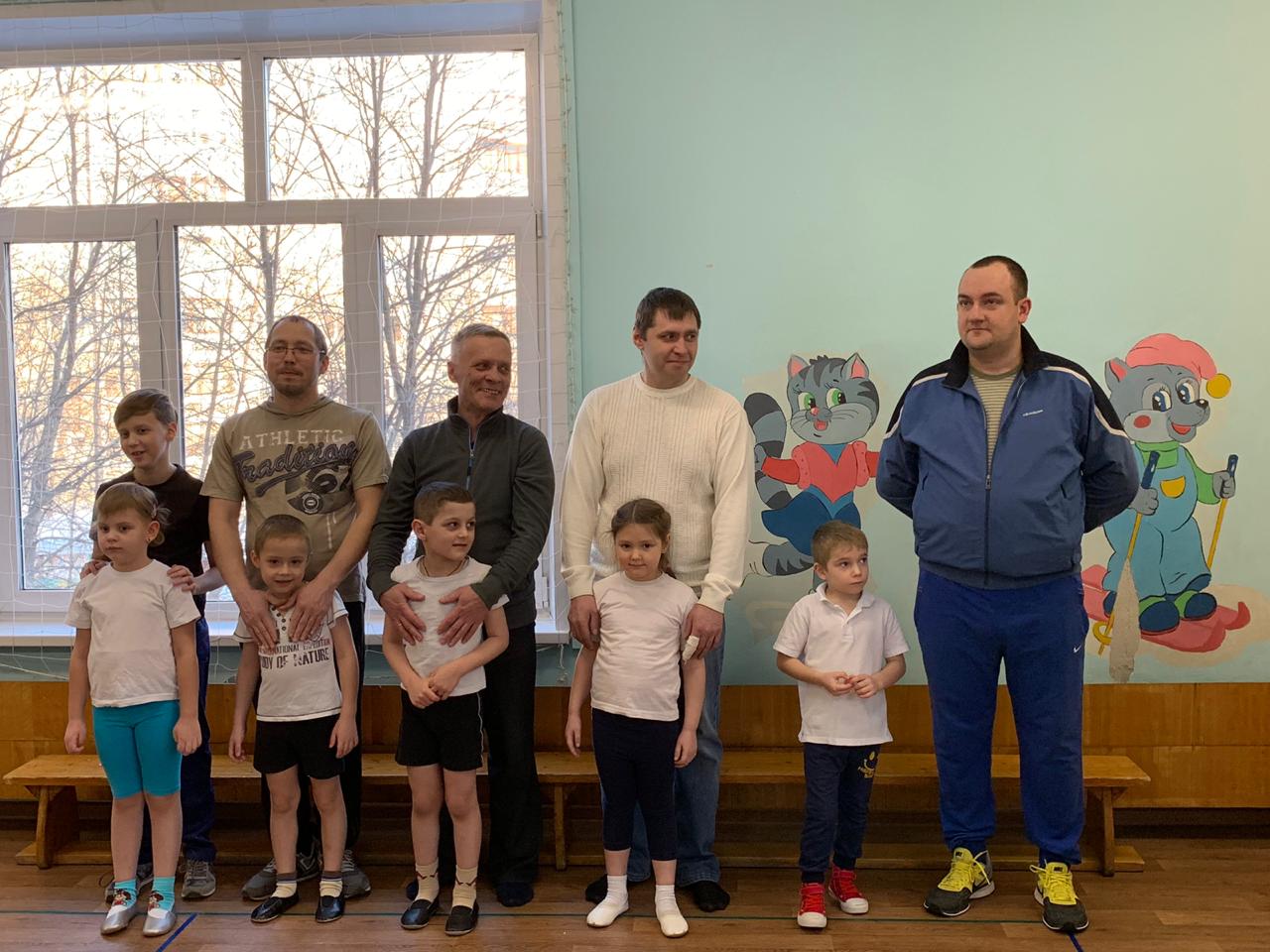 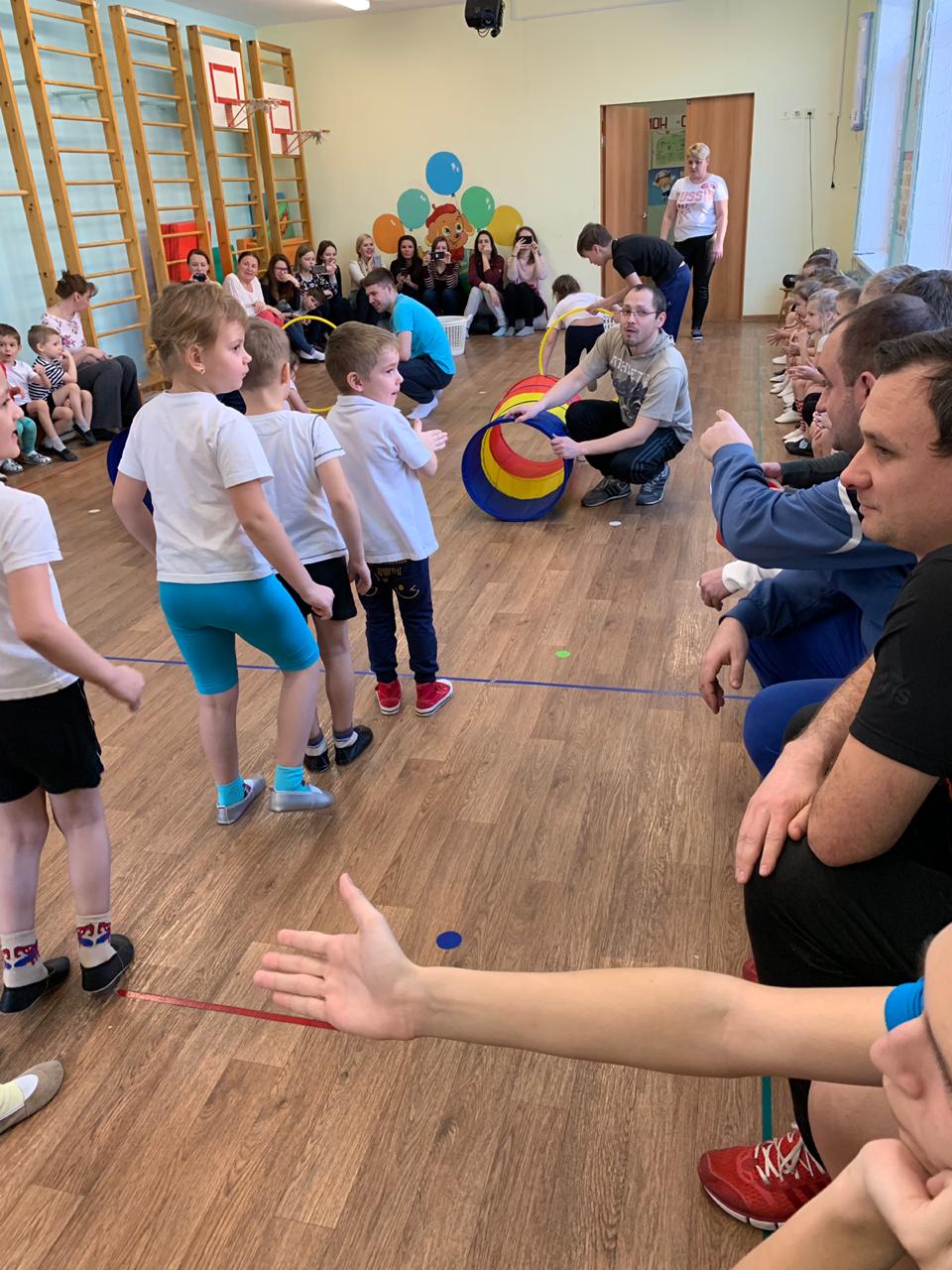 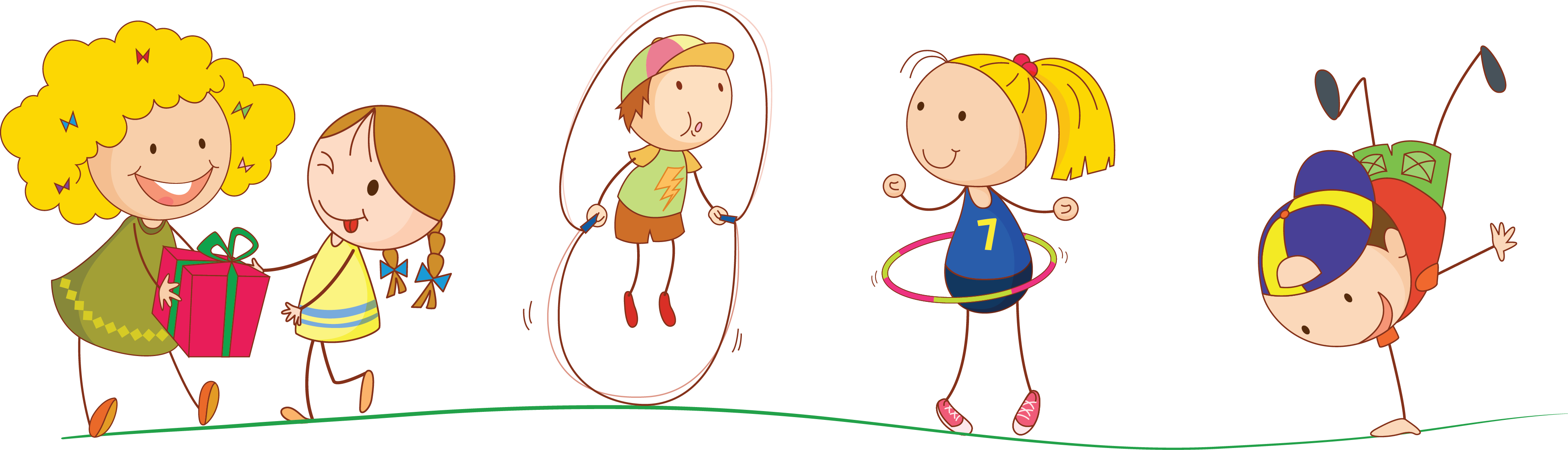 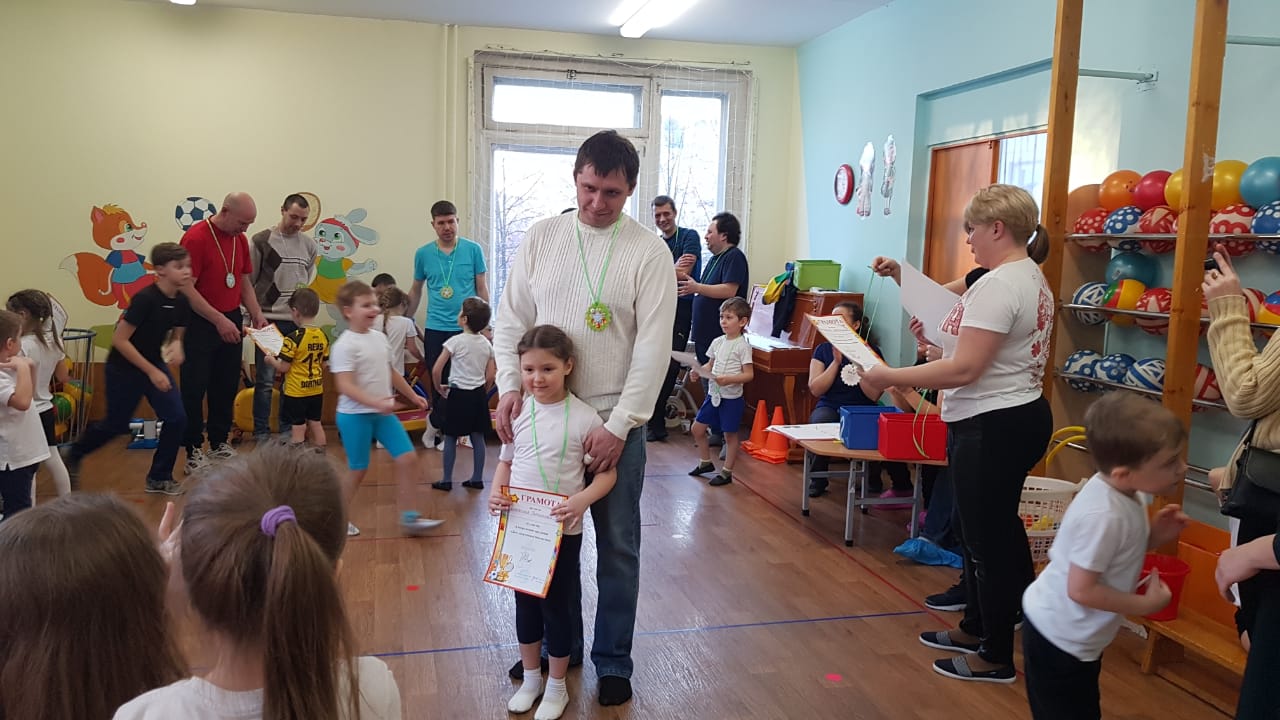 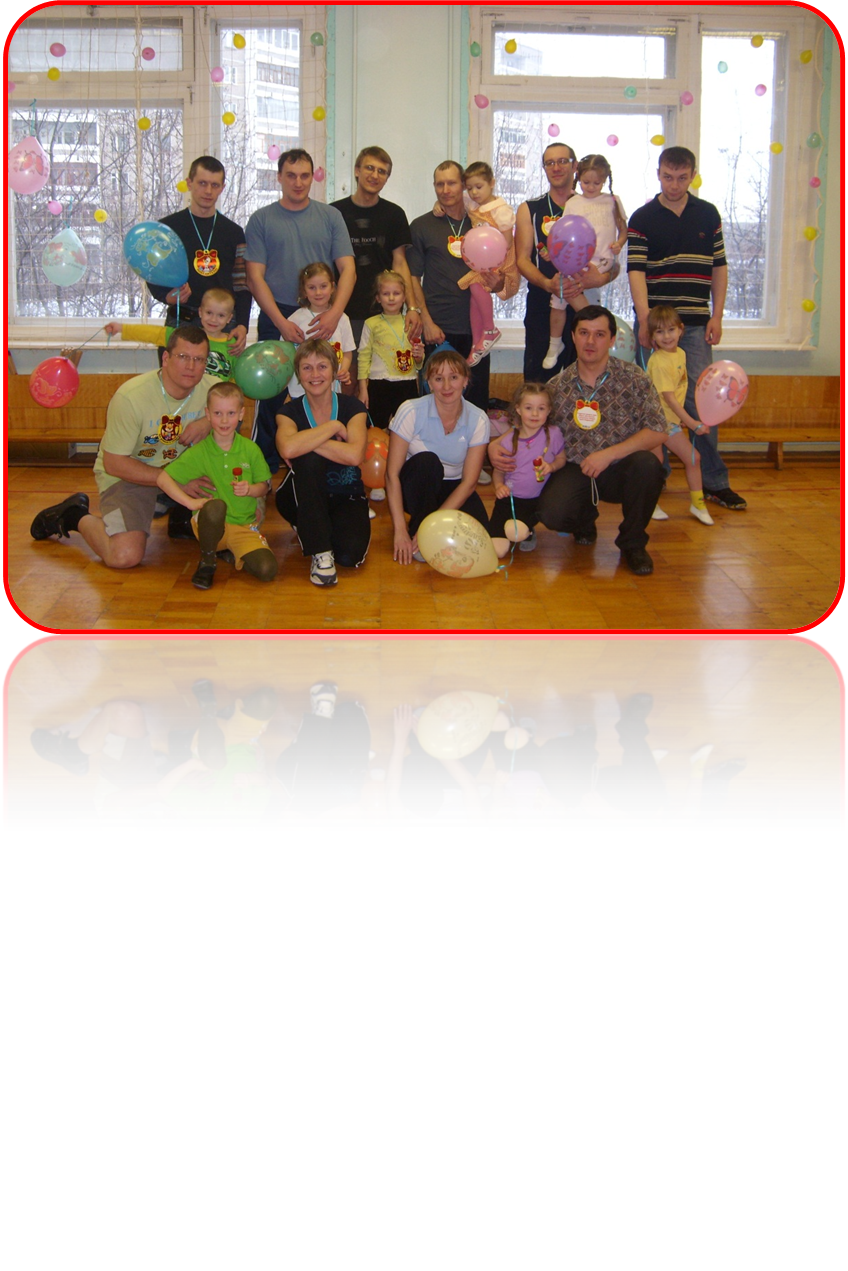 Спортивное мероприятие 
«Ну-ка, папы!»
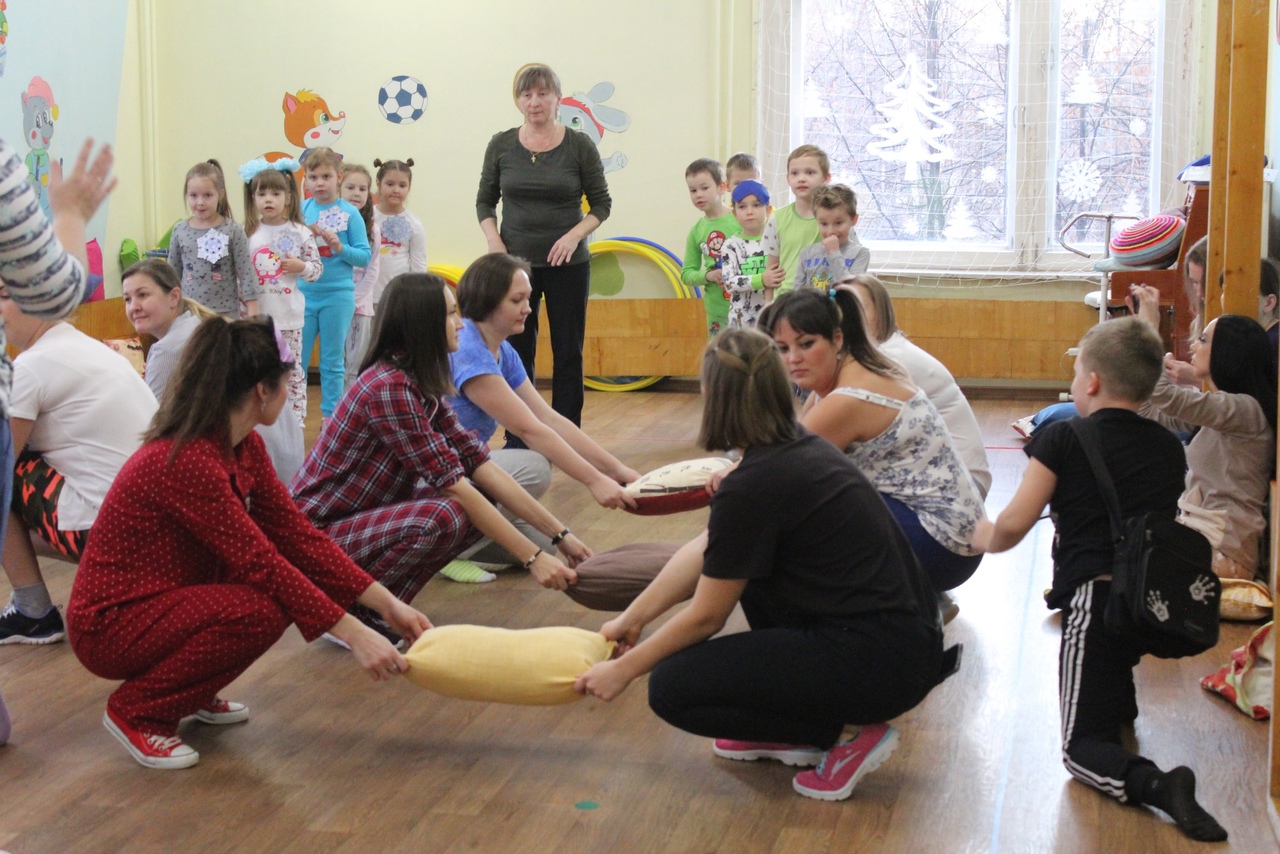 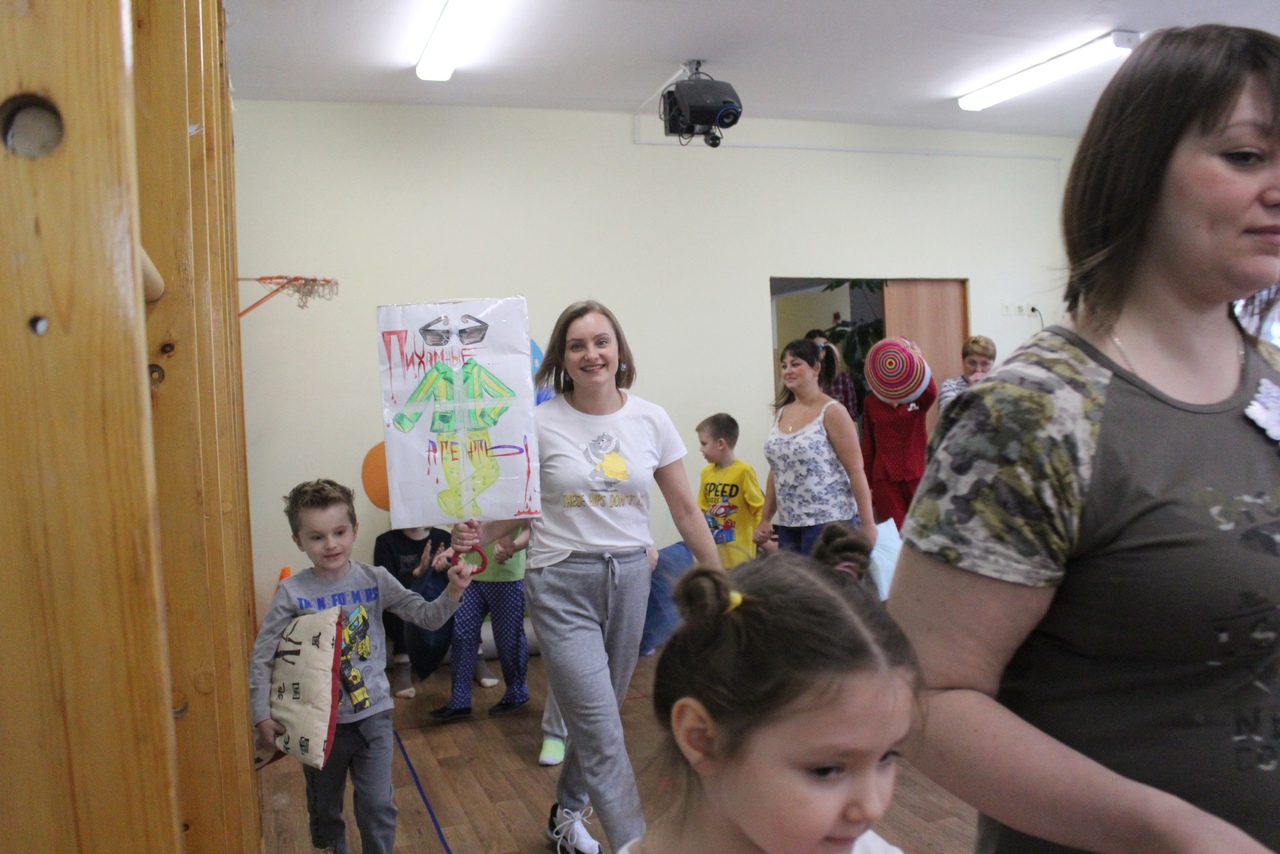 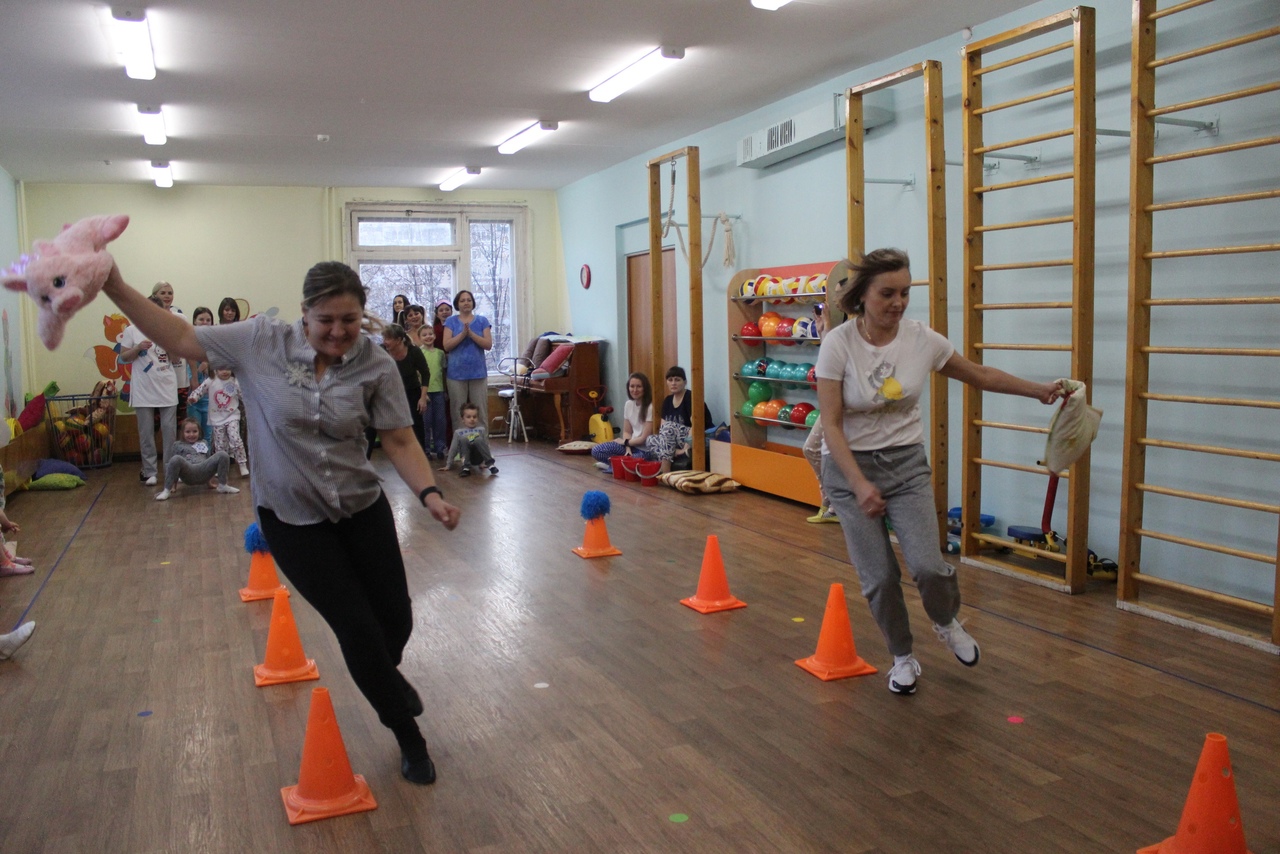 Спортивное мероприятие 
«Пижамная вечеринка»
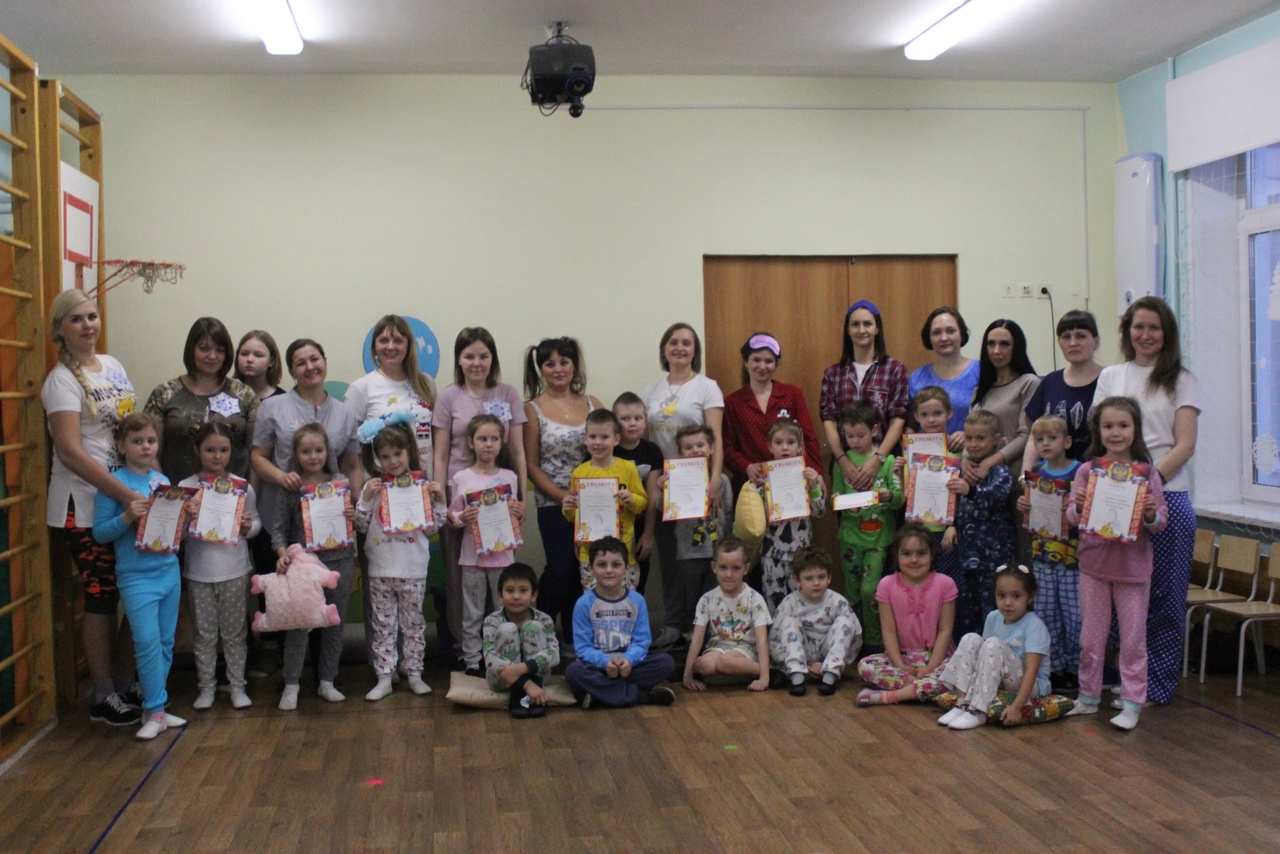 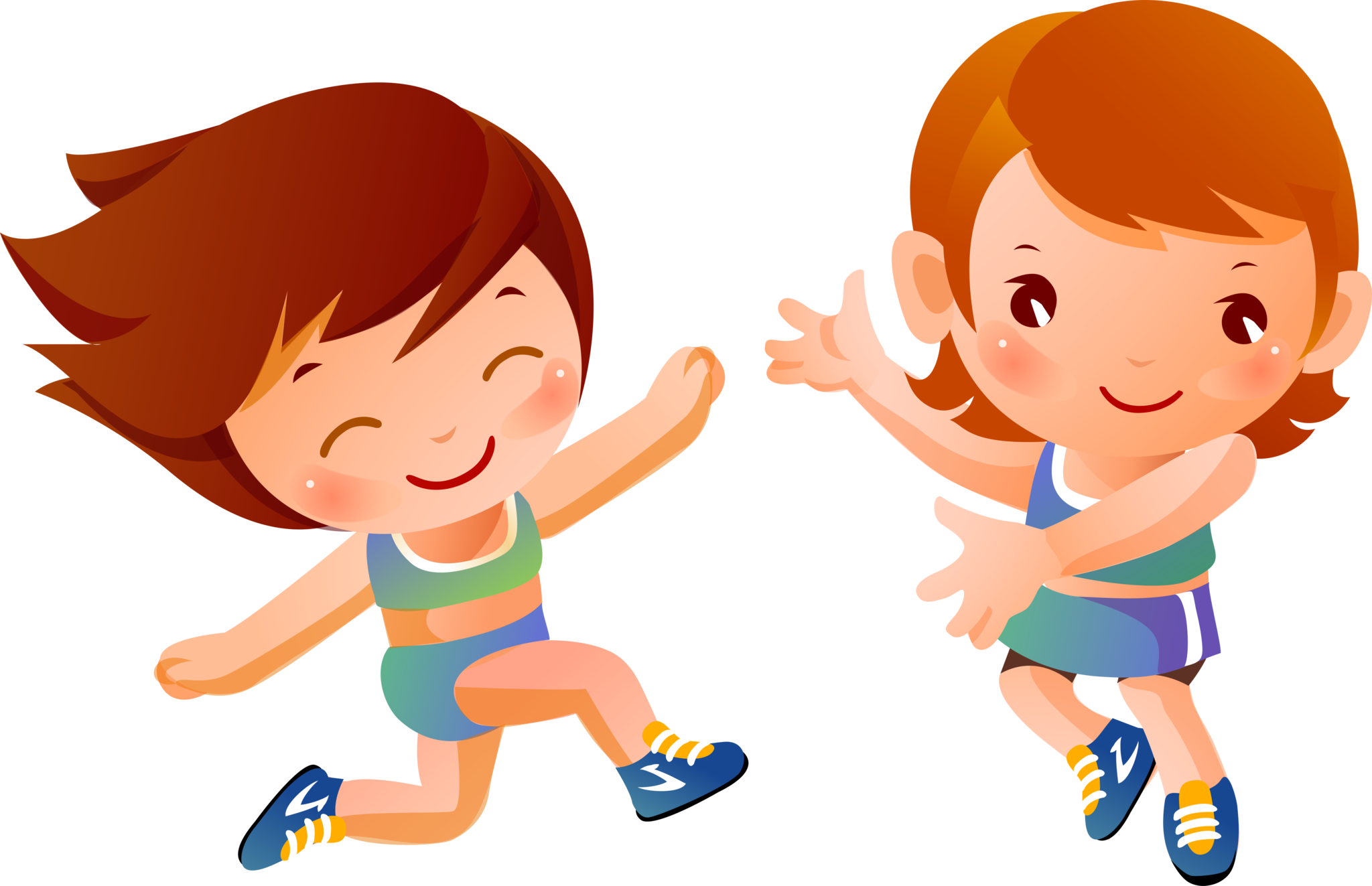 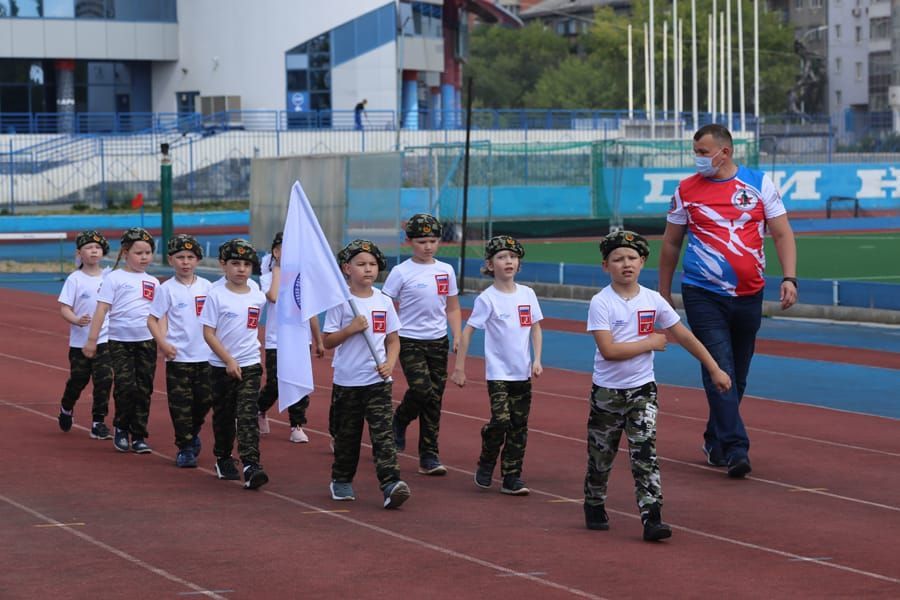 Соревнования в рамках Чемпионата по армрестлингу

Фестиваль силовых единоборств «Богатырская застава»
 
Спартакиада «Юных – достойная смена»

Смотр строя и песни "Помним Подвиг Урала"
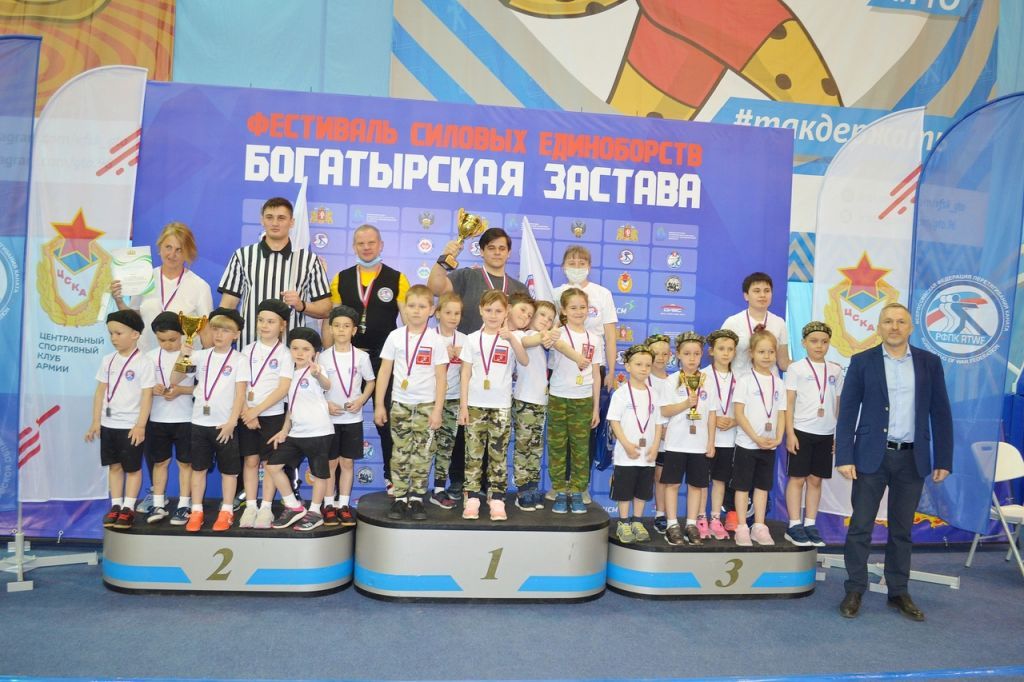 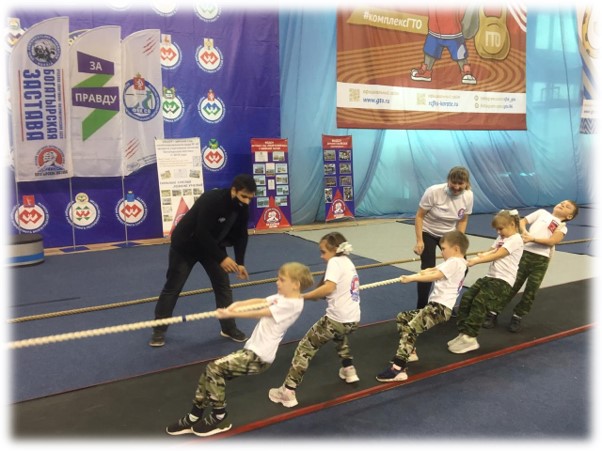 Проект по популяризации 
национальных видов спорта
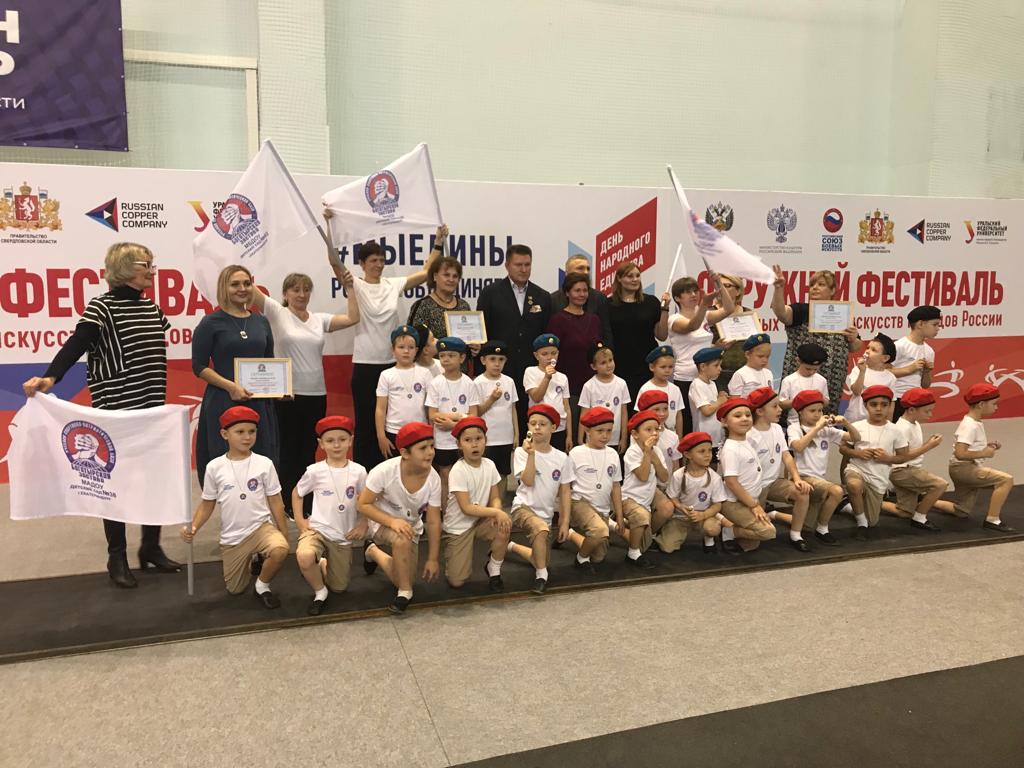 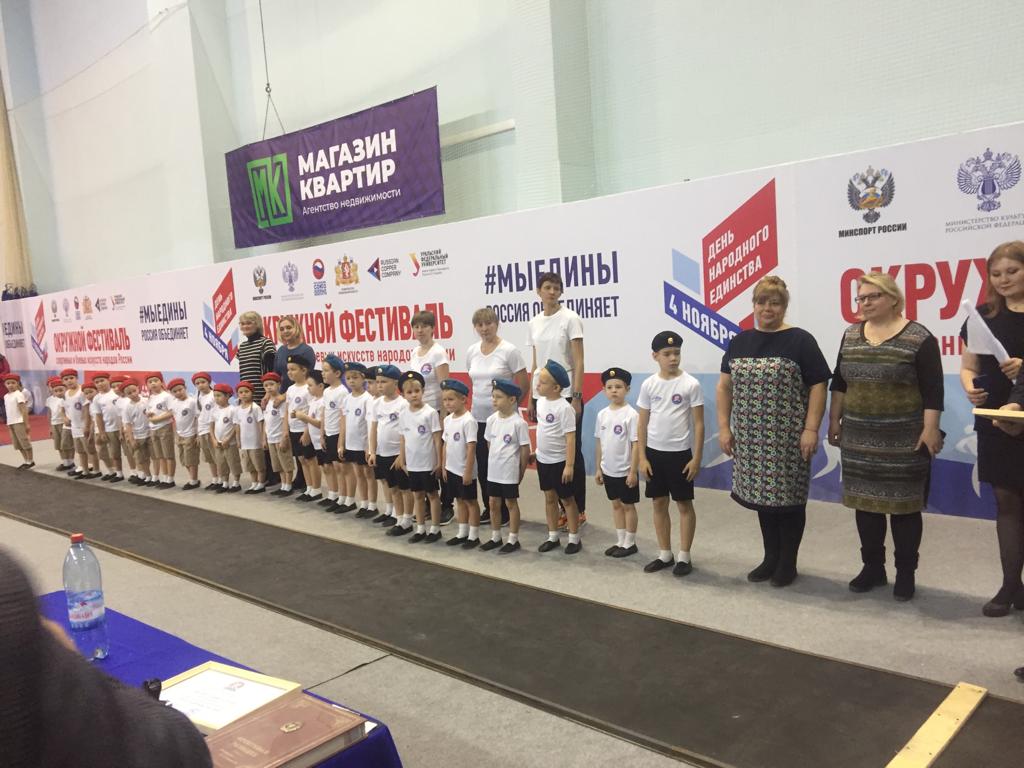 Б
О
Г
А
Т
Ы
Р
С
К
А
Я

З
А
С
Т
А
В
А
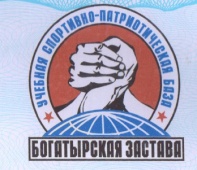 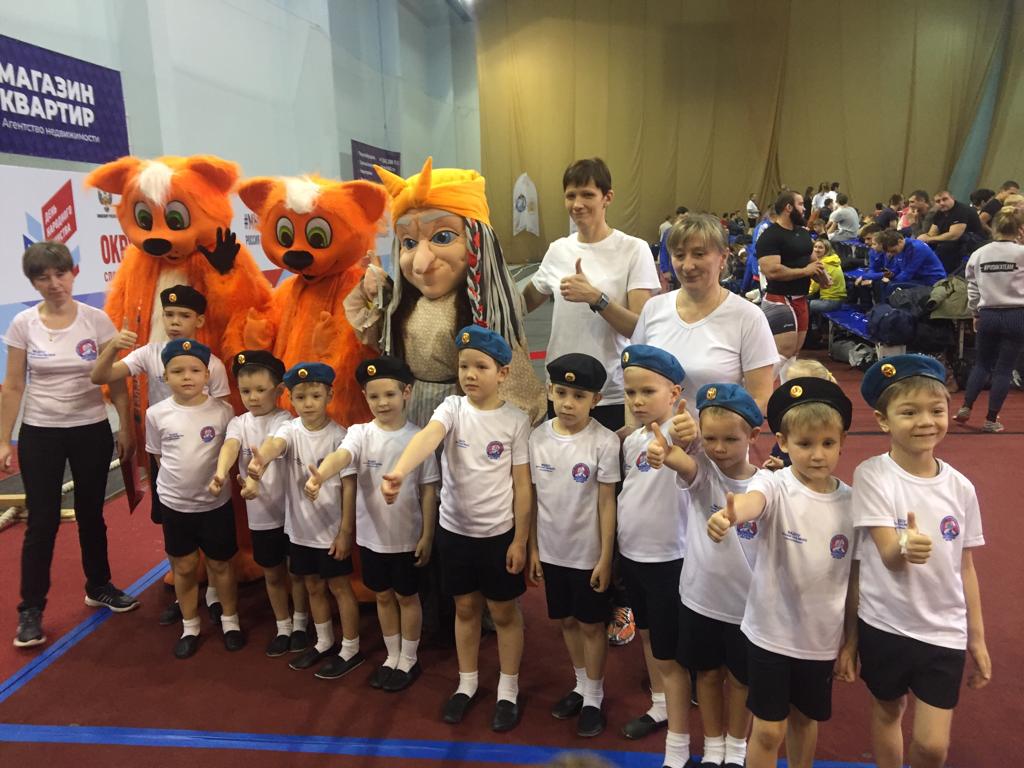 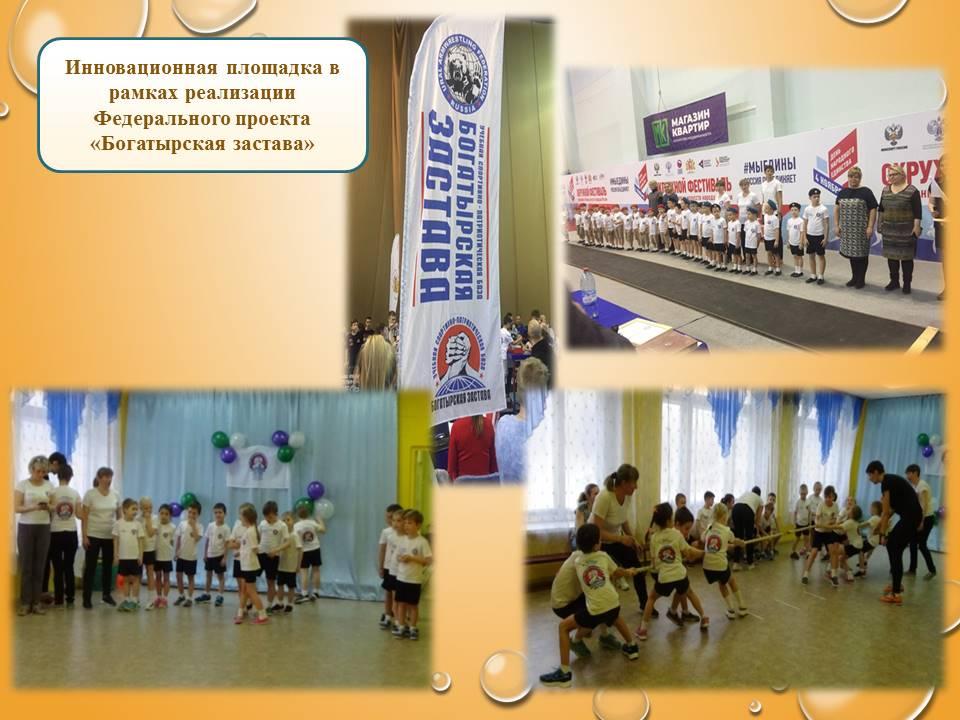 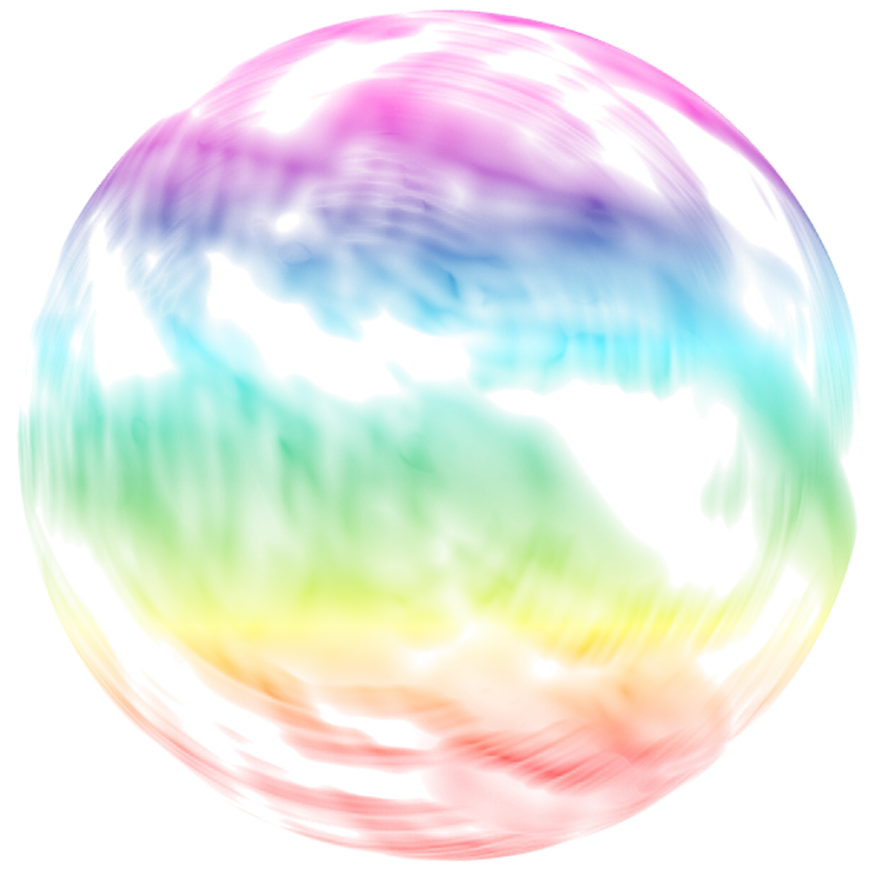 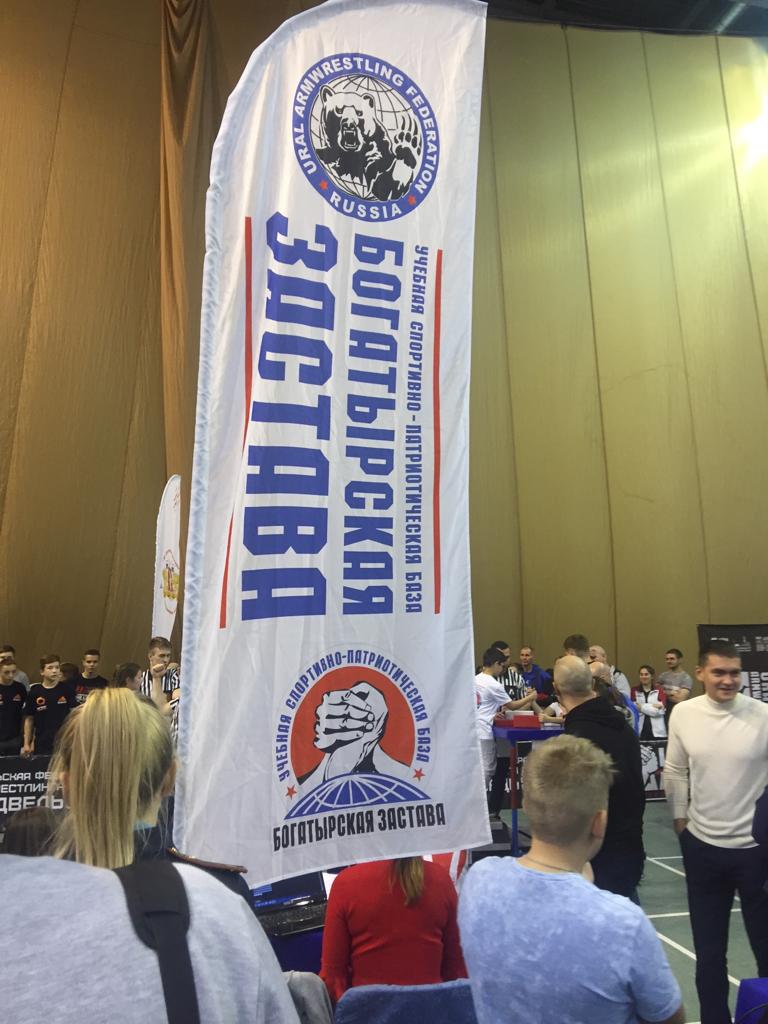 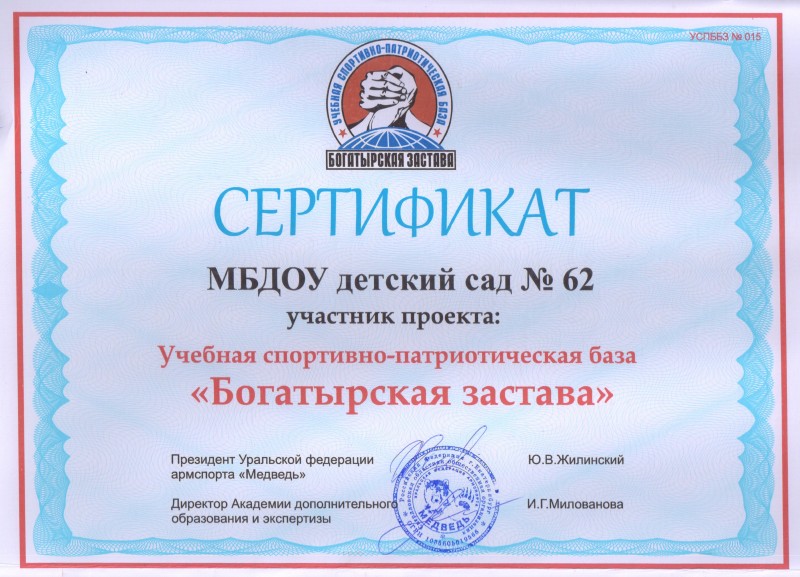 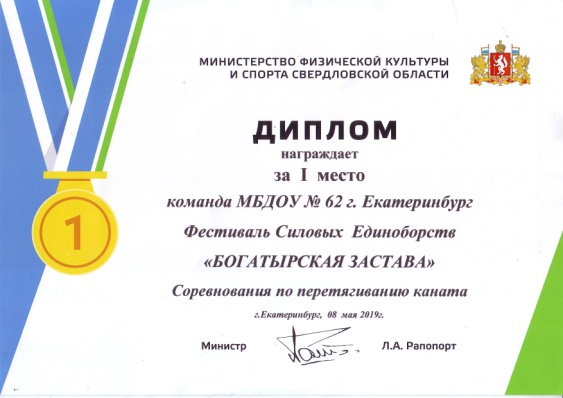 Б
О
Г
А
Т
Ы
Р
С
К
А
Я

З
А
С
Т
А
В
А
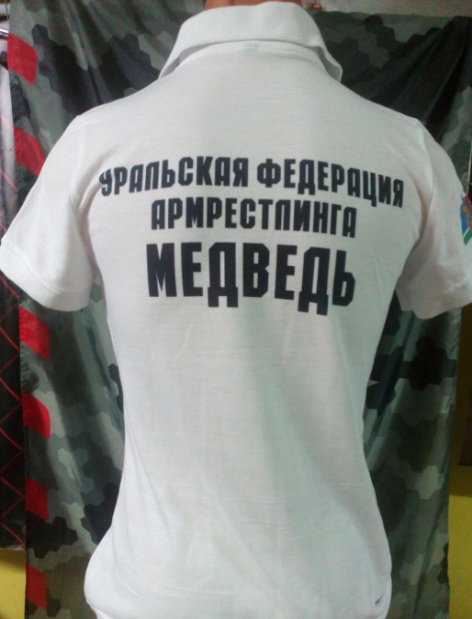 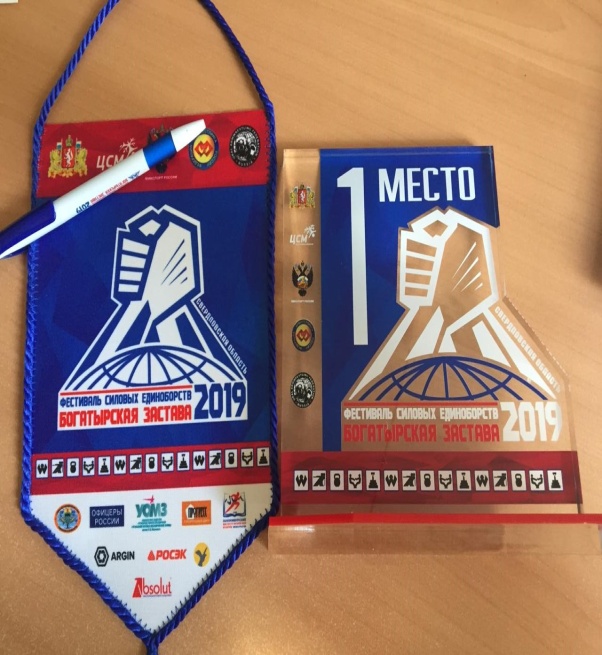 ДИНАМИКА ФИЗИЧЕСКОЙ ПОДГОТОВЛЕННОСТИ ДЕТЕЙ 5-7 ЛЕТ
71%
56%
28%
2020
2019
2018
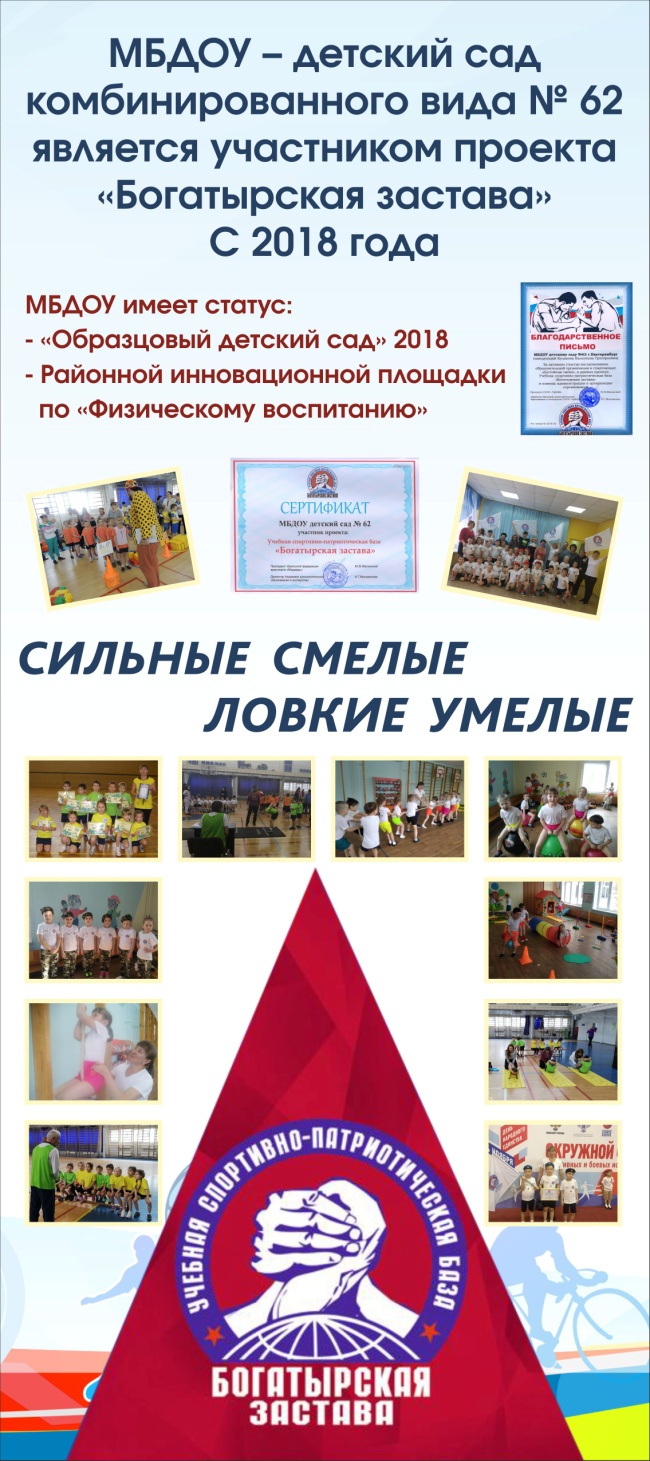 Б
О
Г
А
Т
Ы
Р
С
К
А
Я

З
А
С
Т
А
В
А
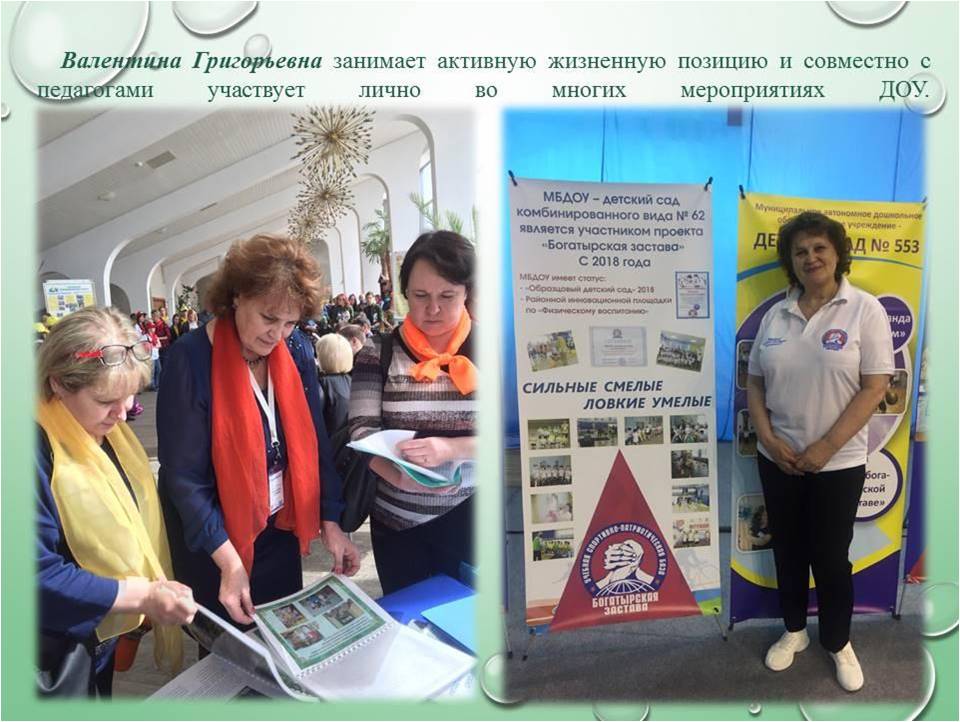 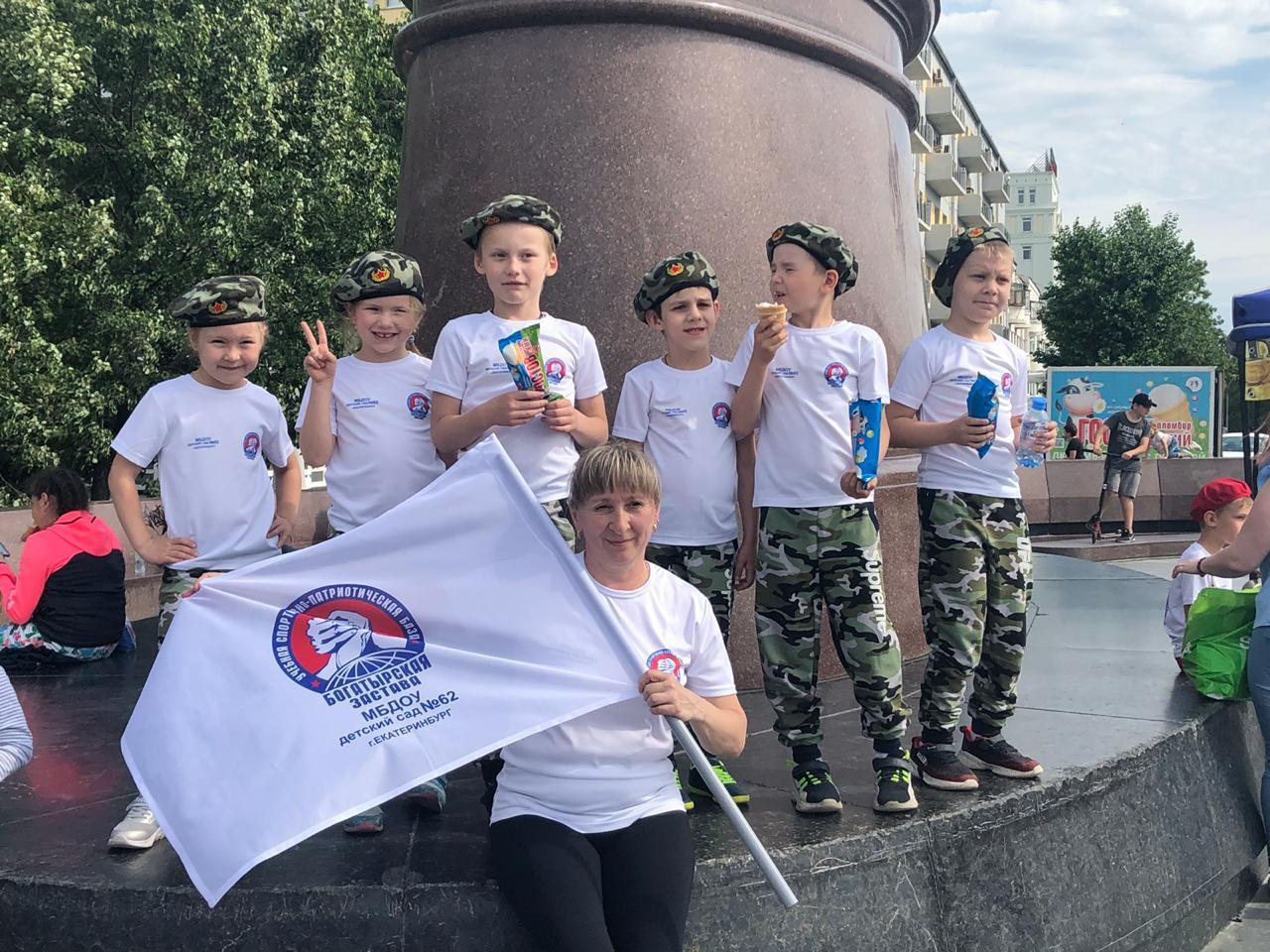 Приятного просмотра!
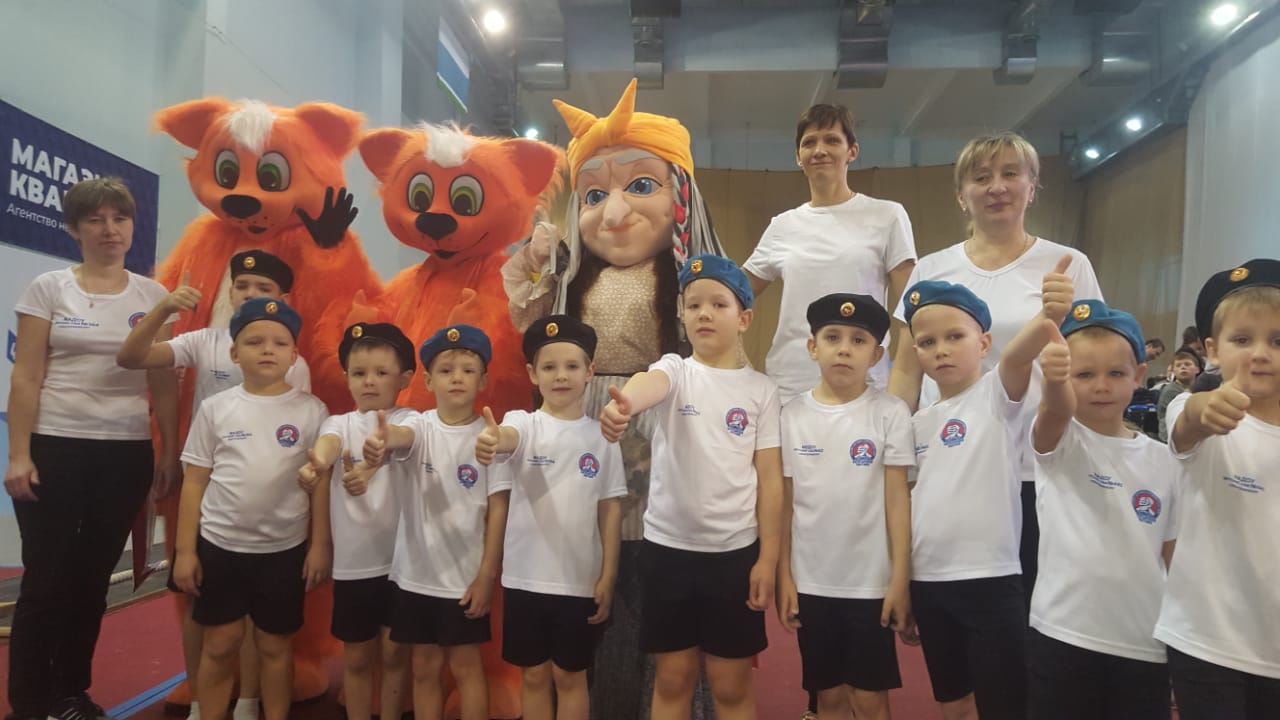 Успех  наших детей 
 в наших руках!
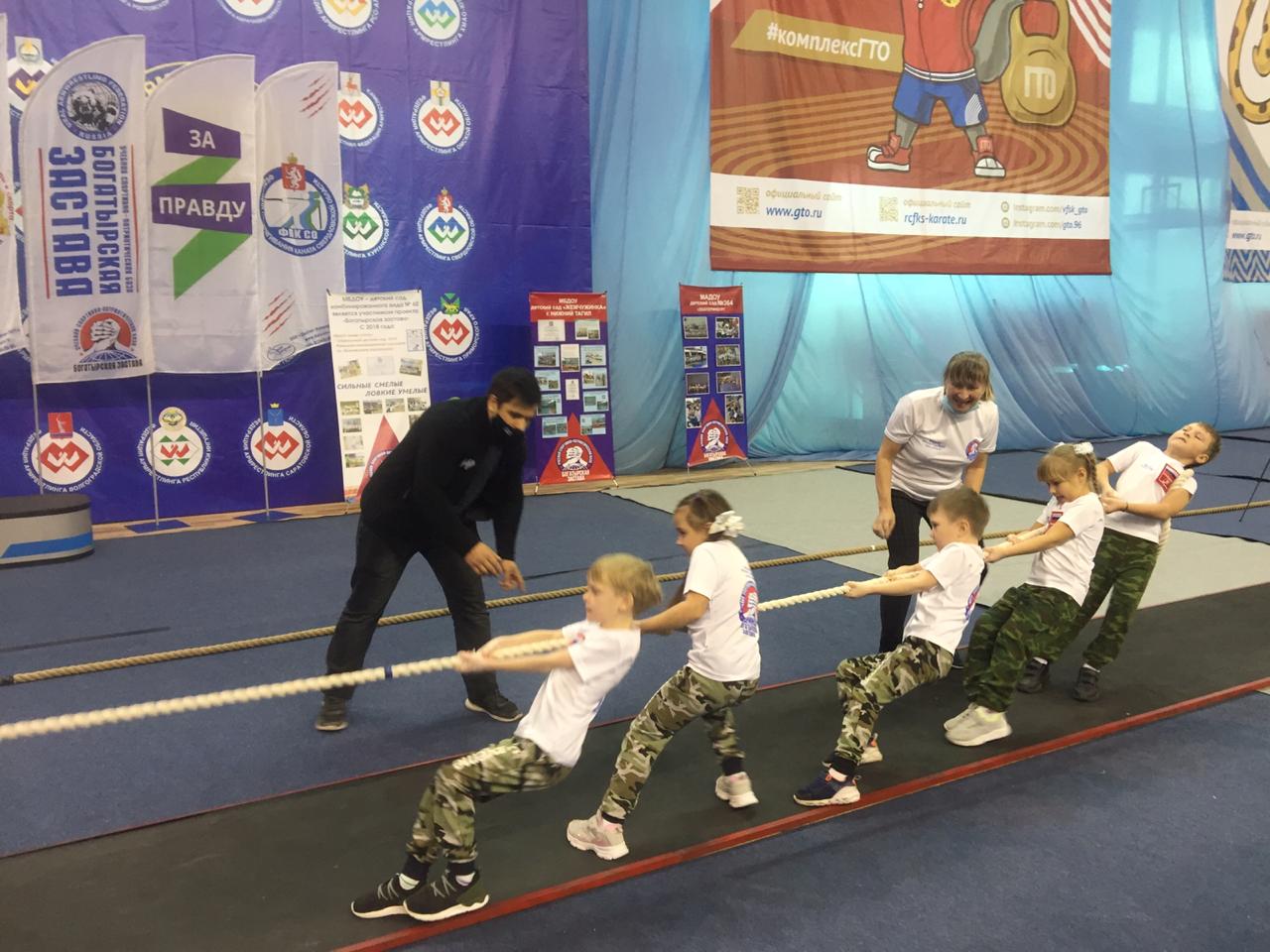 Торжественная церемония открытия: «Открытого первенства Свердловской области по армрестлингу»
в рамках проекта по популяризации национальных видов спорта: 
УЧЕБНАЯ СПОРТИВНО-ПАТРИОТИЧЕСКАЯ БАЗА «БОГАТЫРСКАЯ ЗАСТАВА».